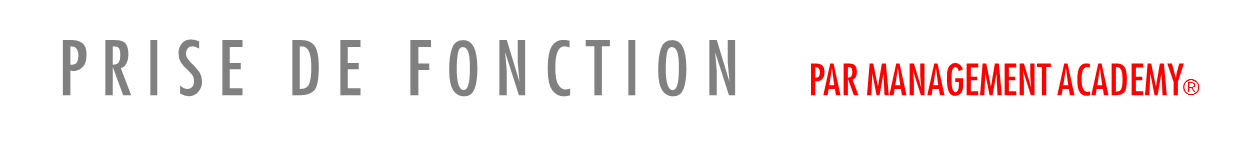 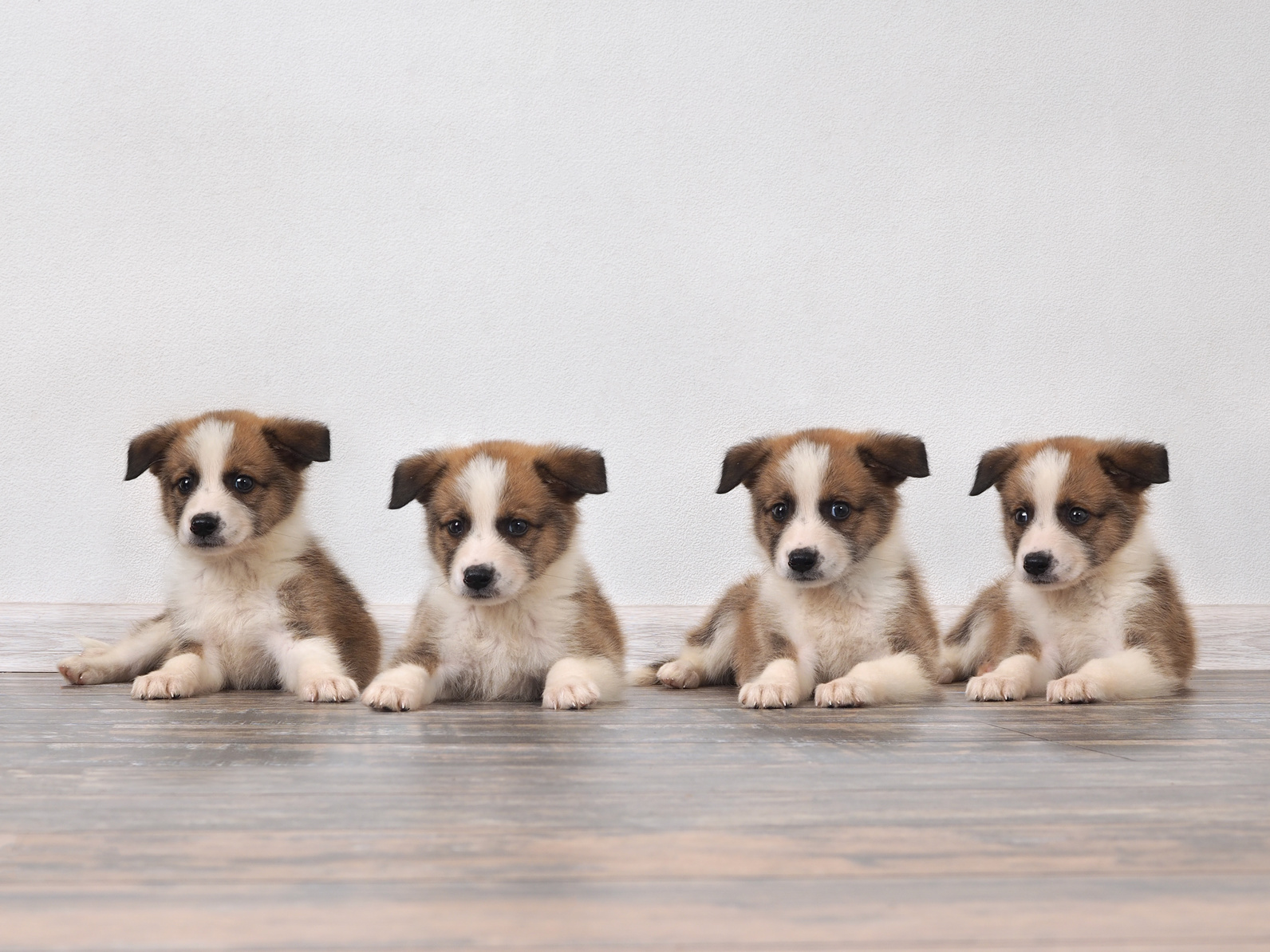 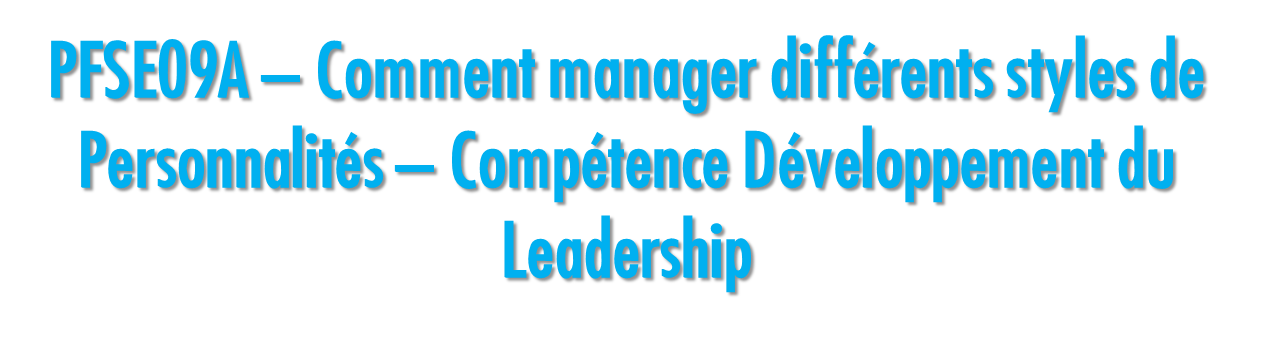 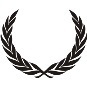 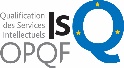 Titre RNCP de Niveau 1
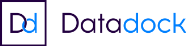 [Organisme Référencé]
[Organisme Qualifié]
[Programme Diplômant]
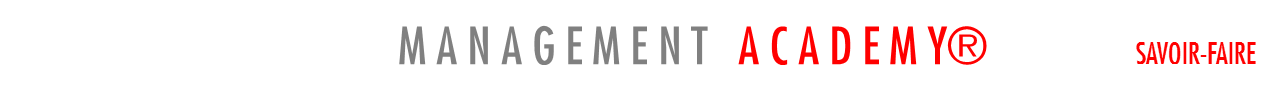 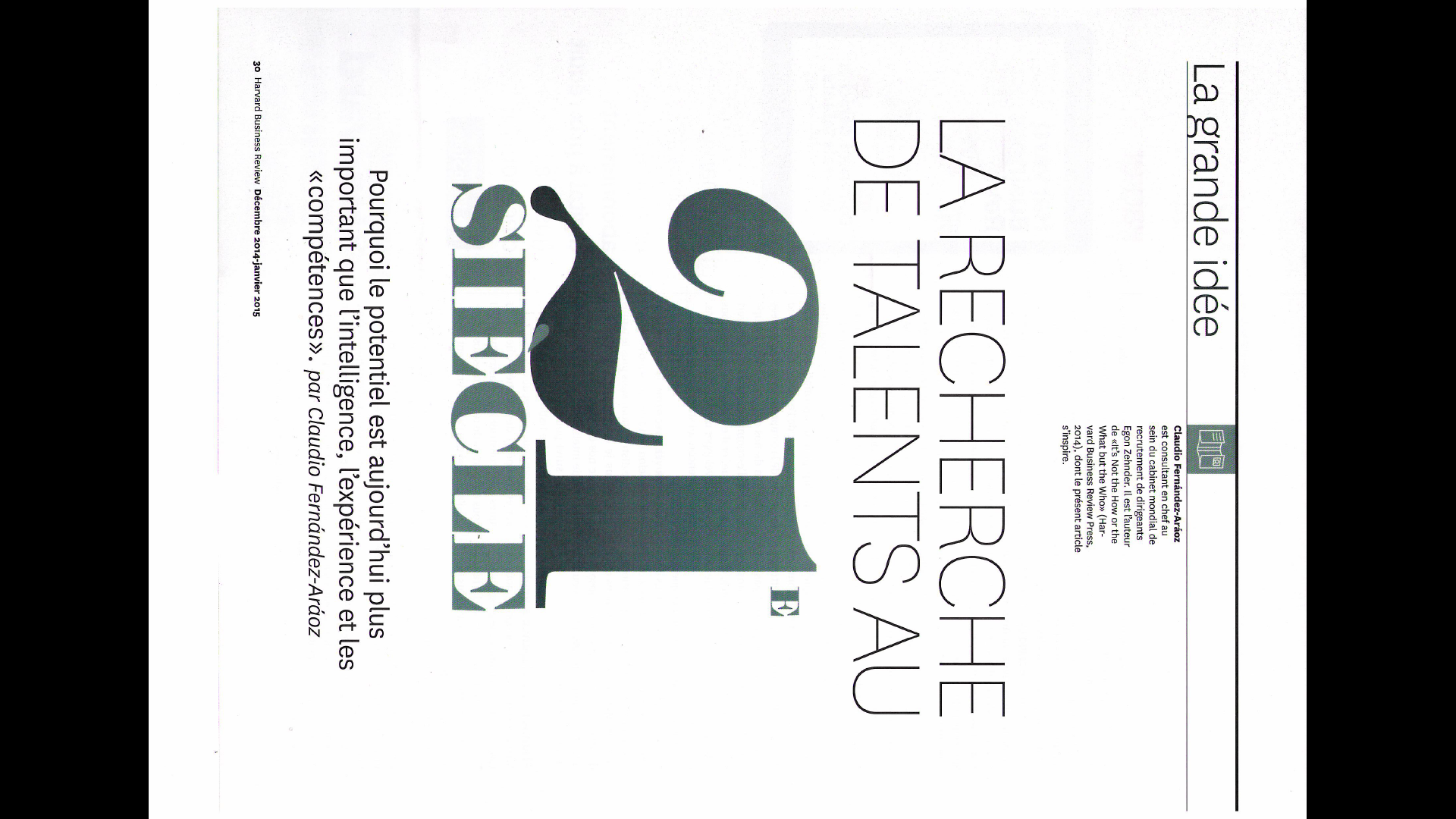 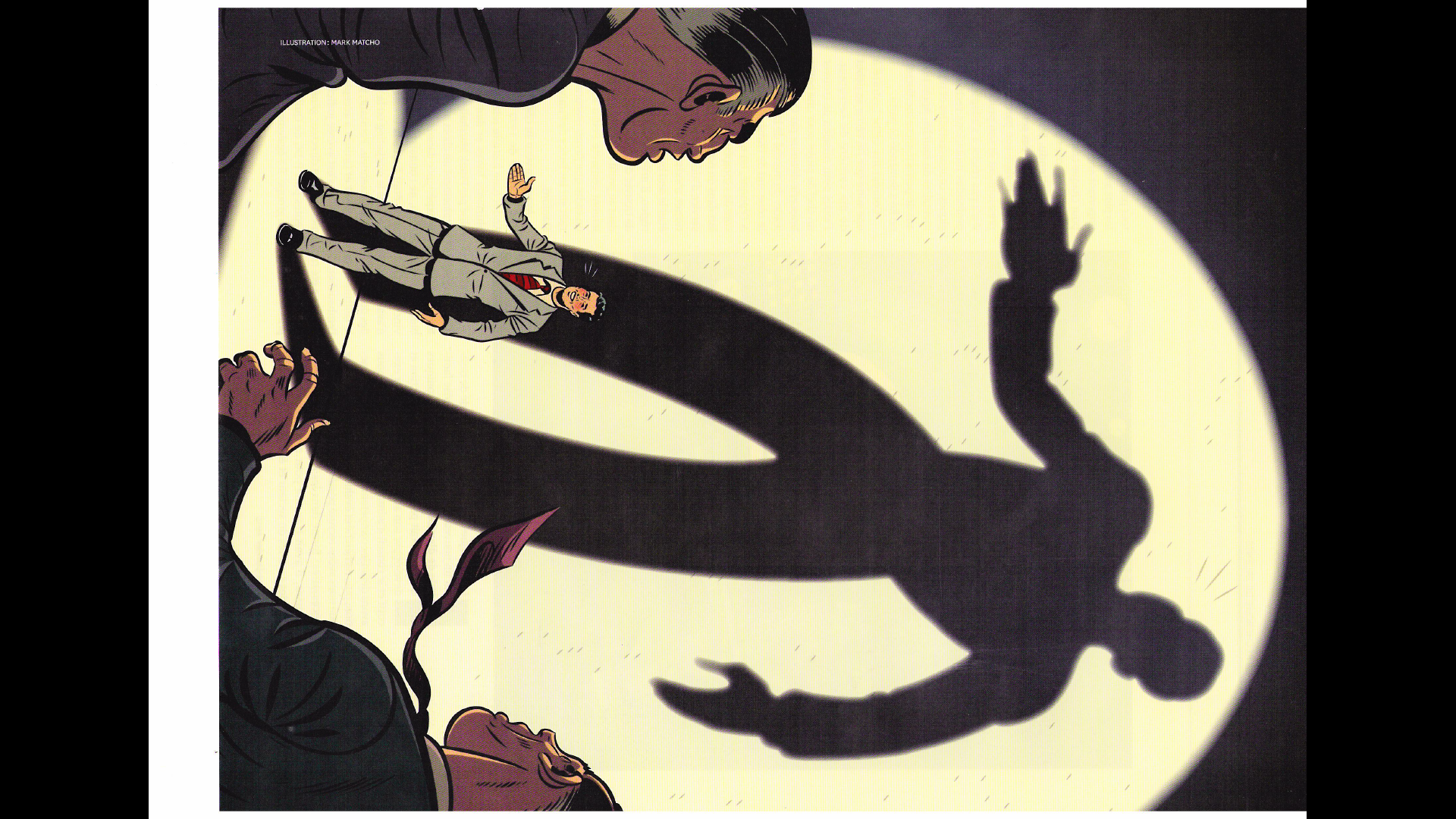 Harvard Business Review
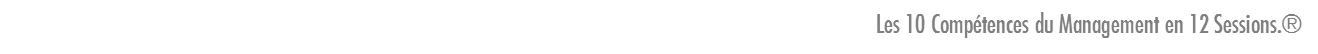 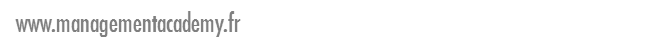 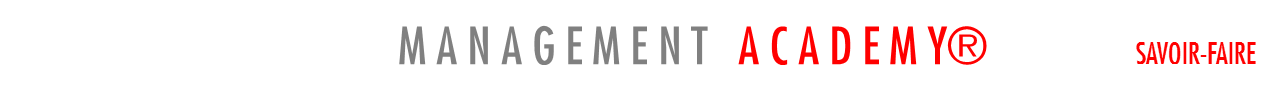 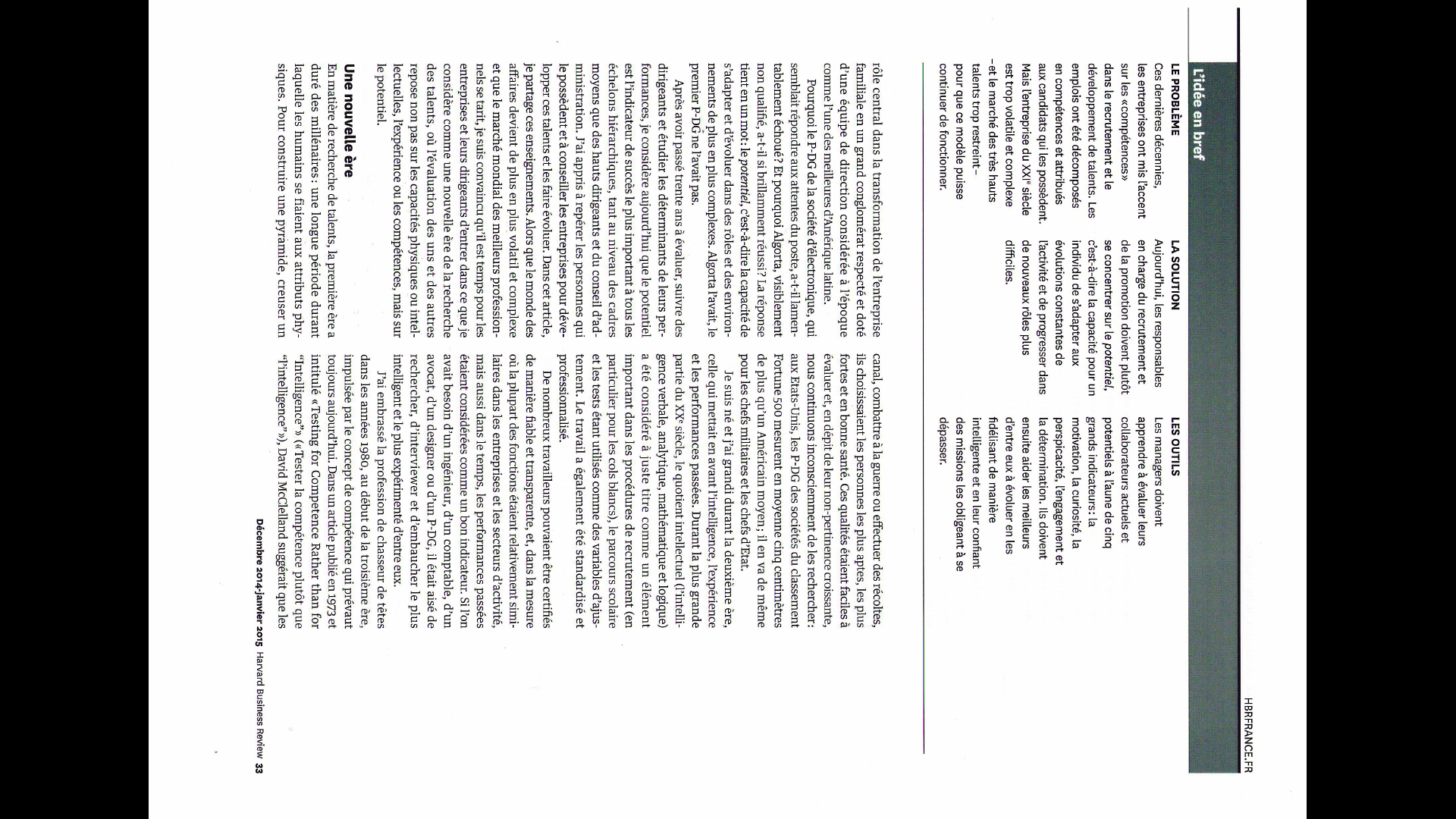 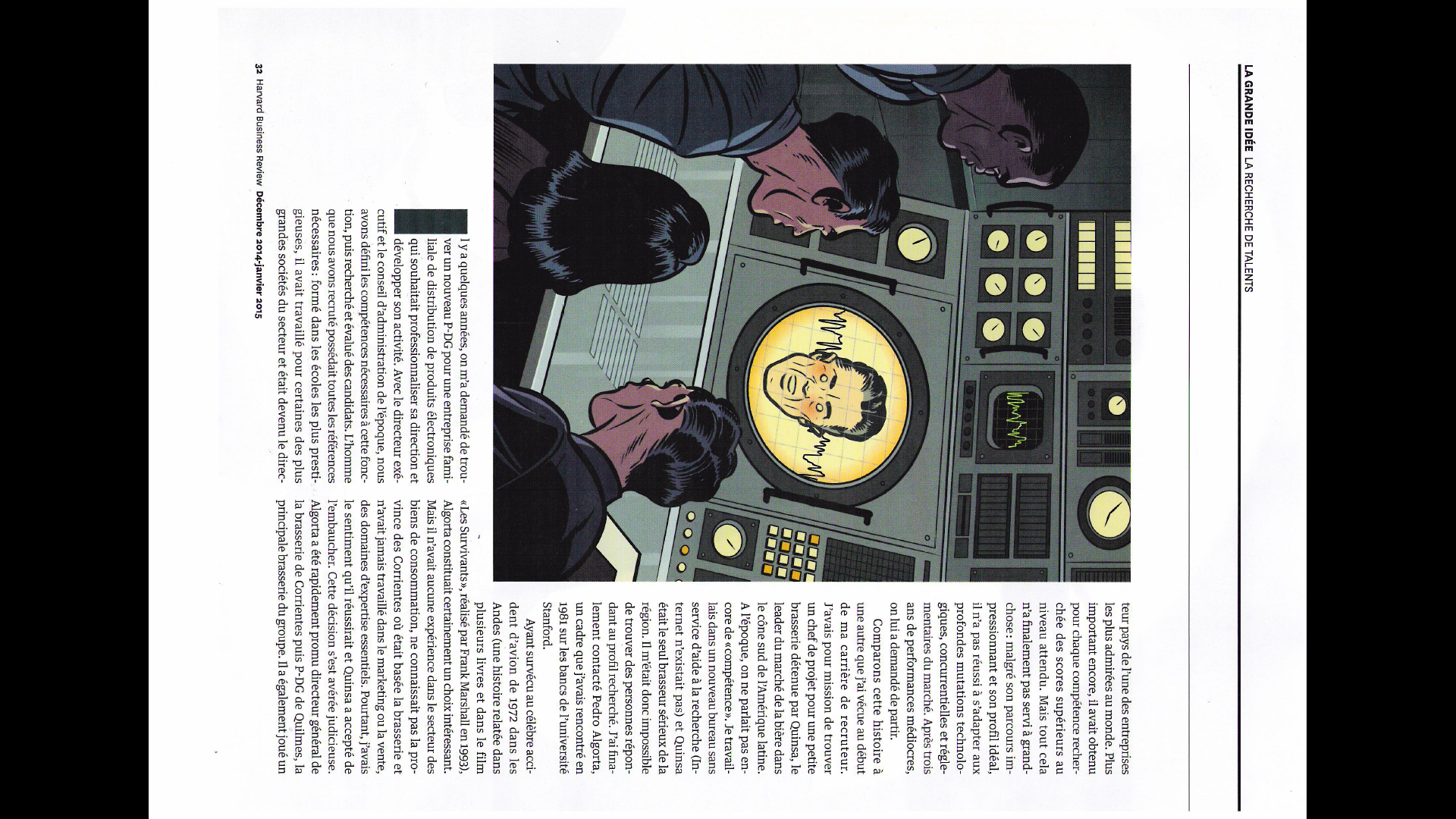 Harvard Business Review
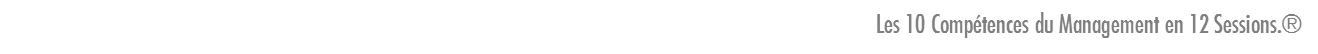 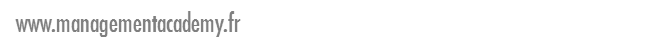 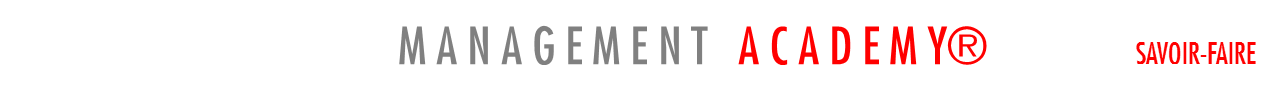 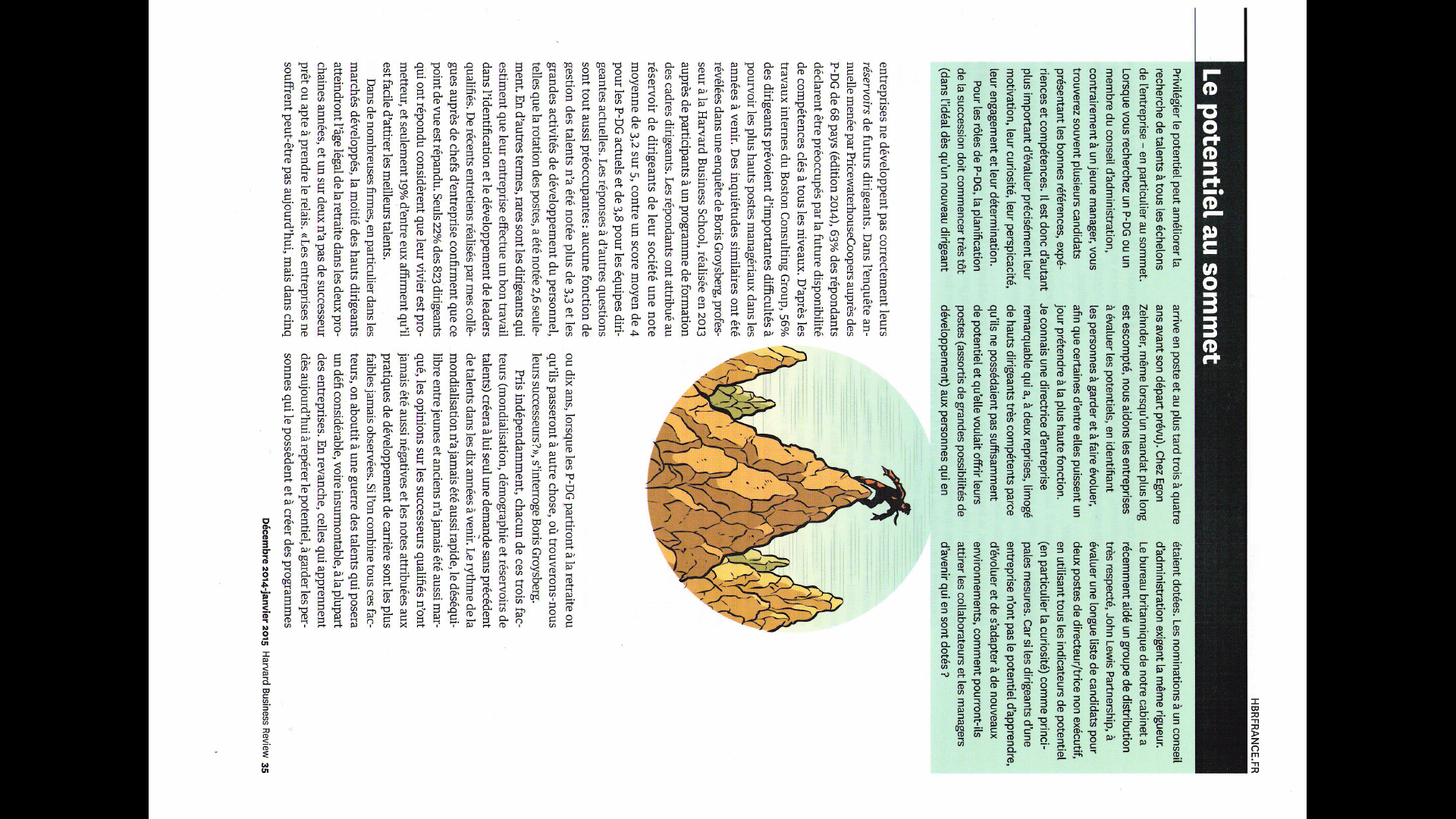 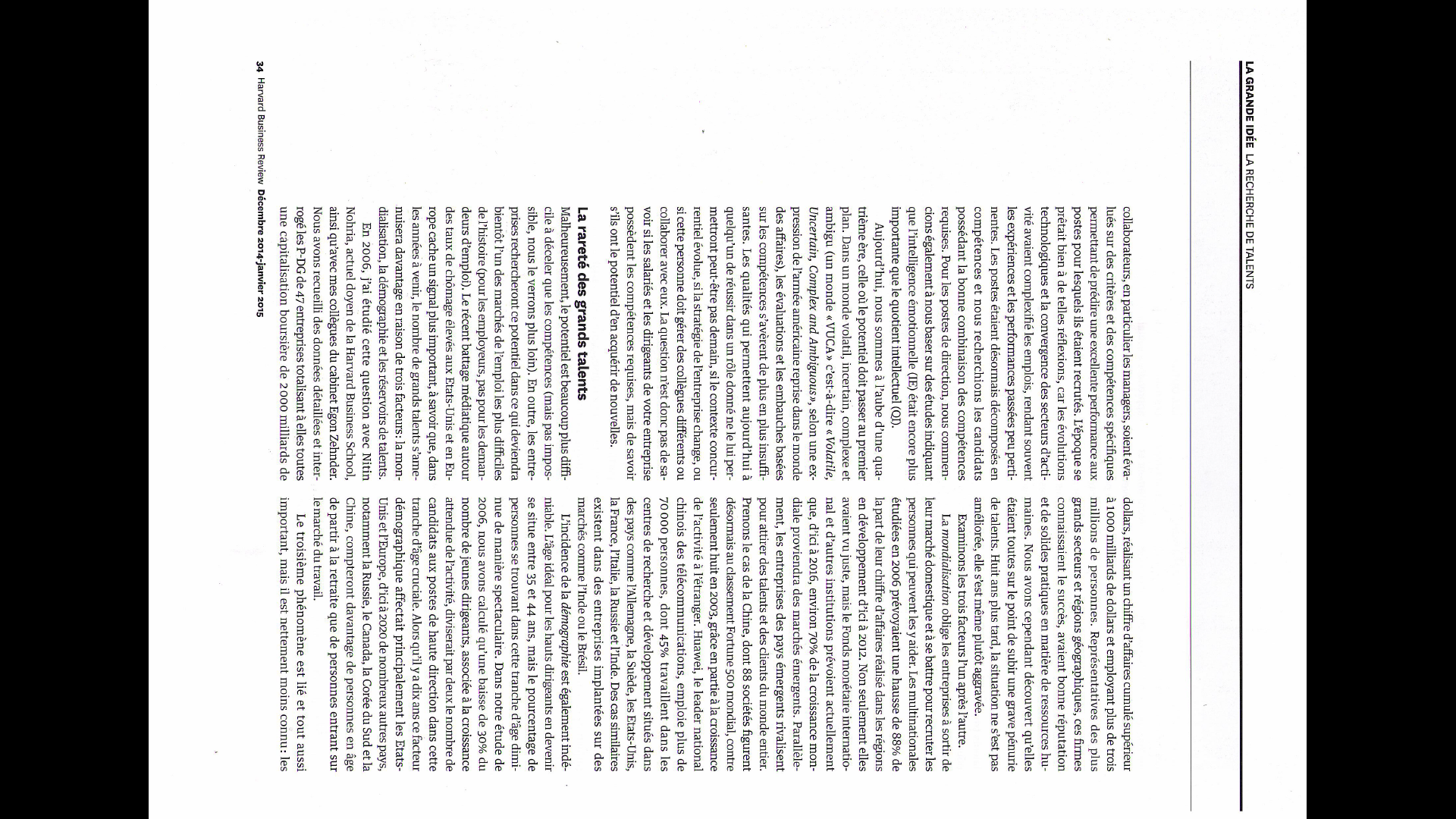 Harvard Business Review
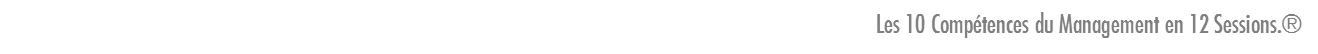 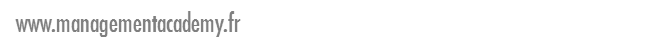 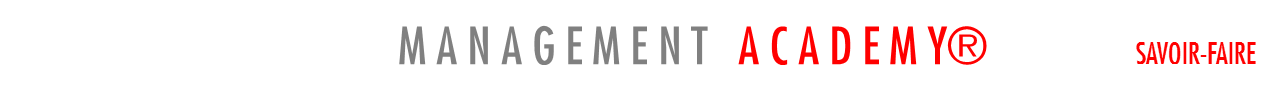 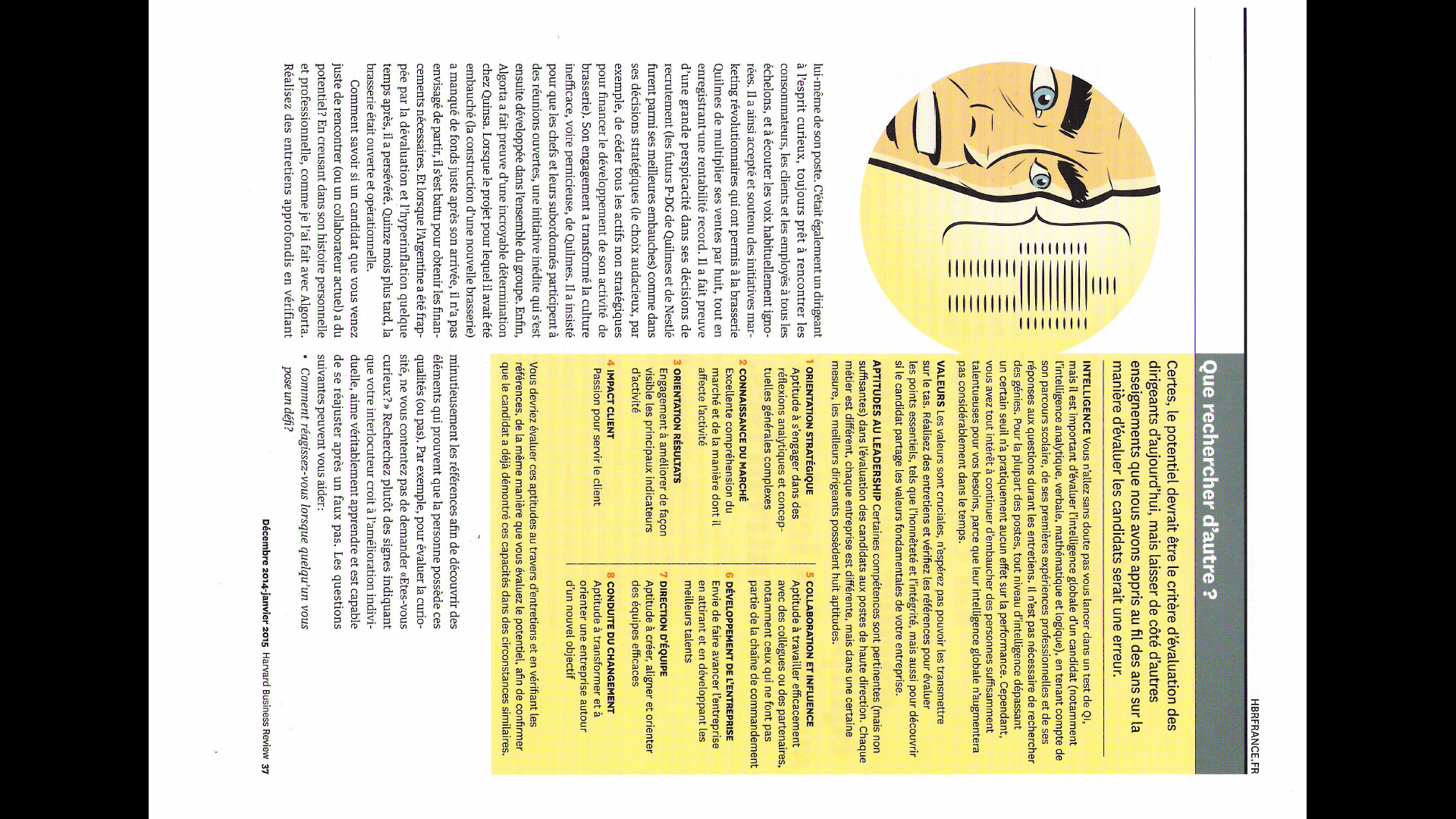 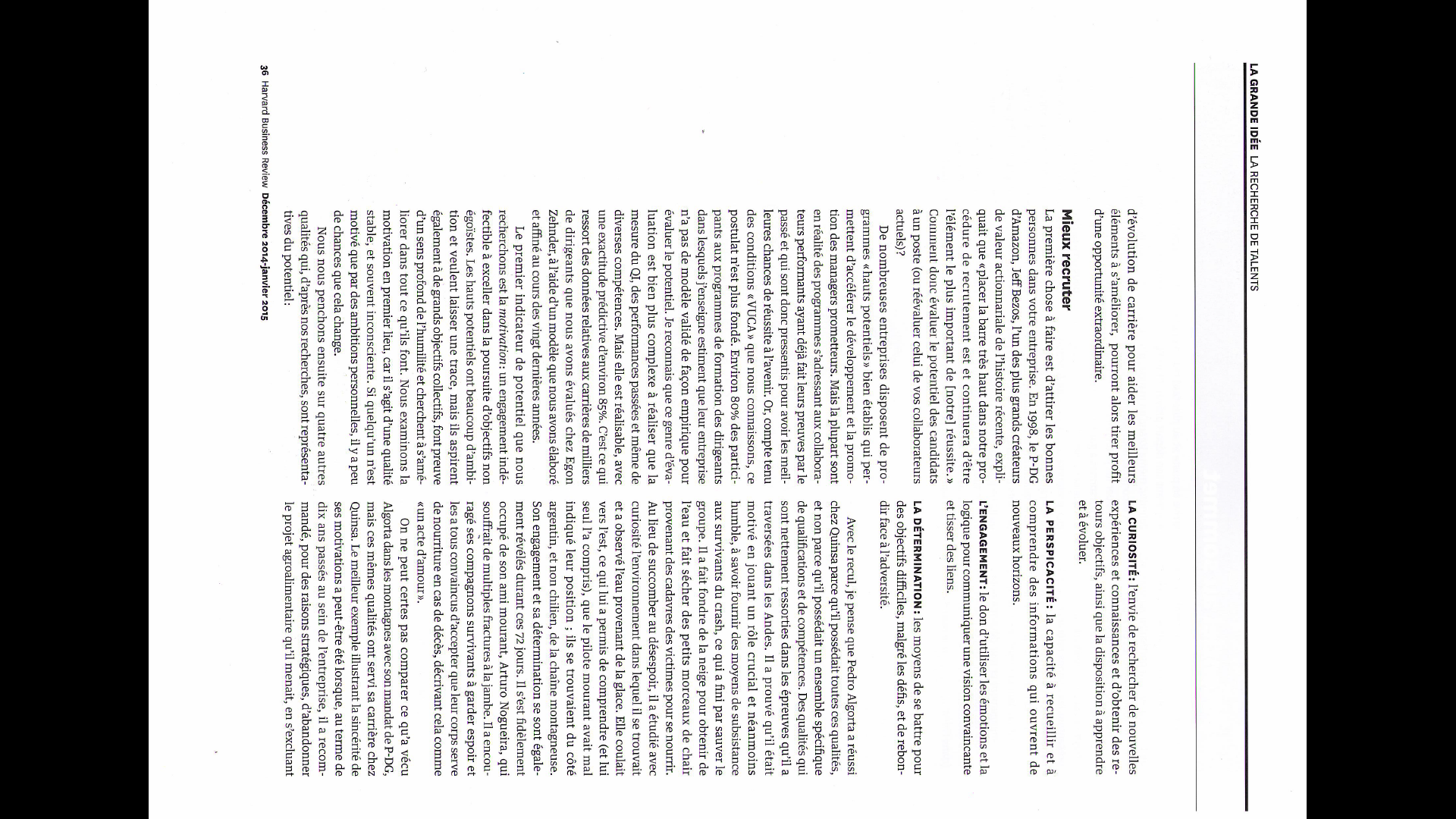 Harvard Business Review
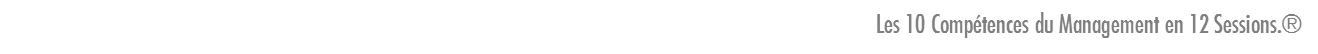 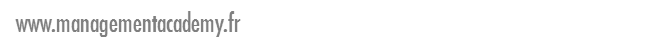 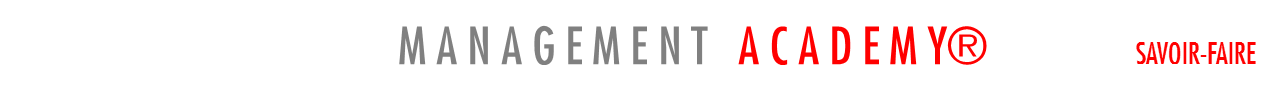 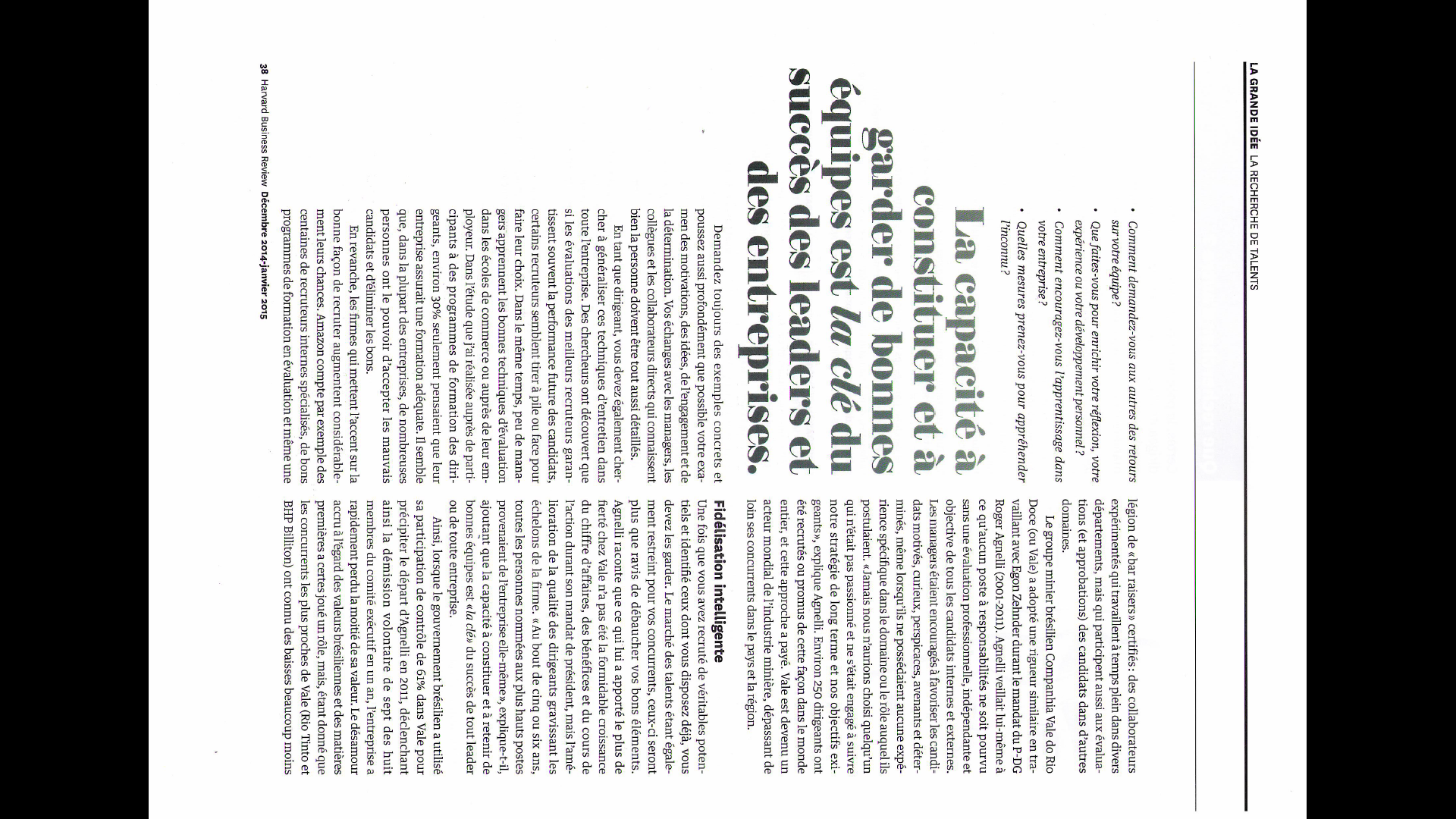 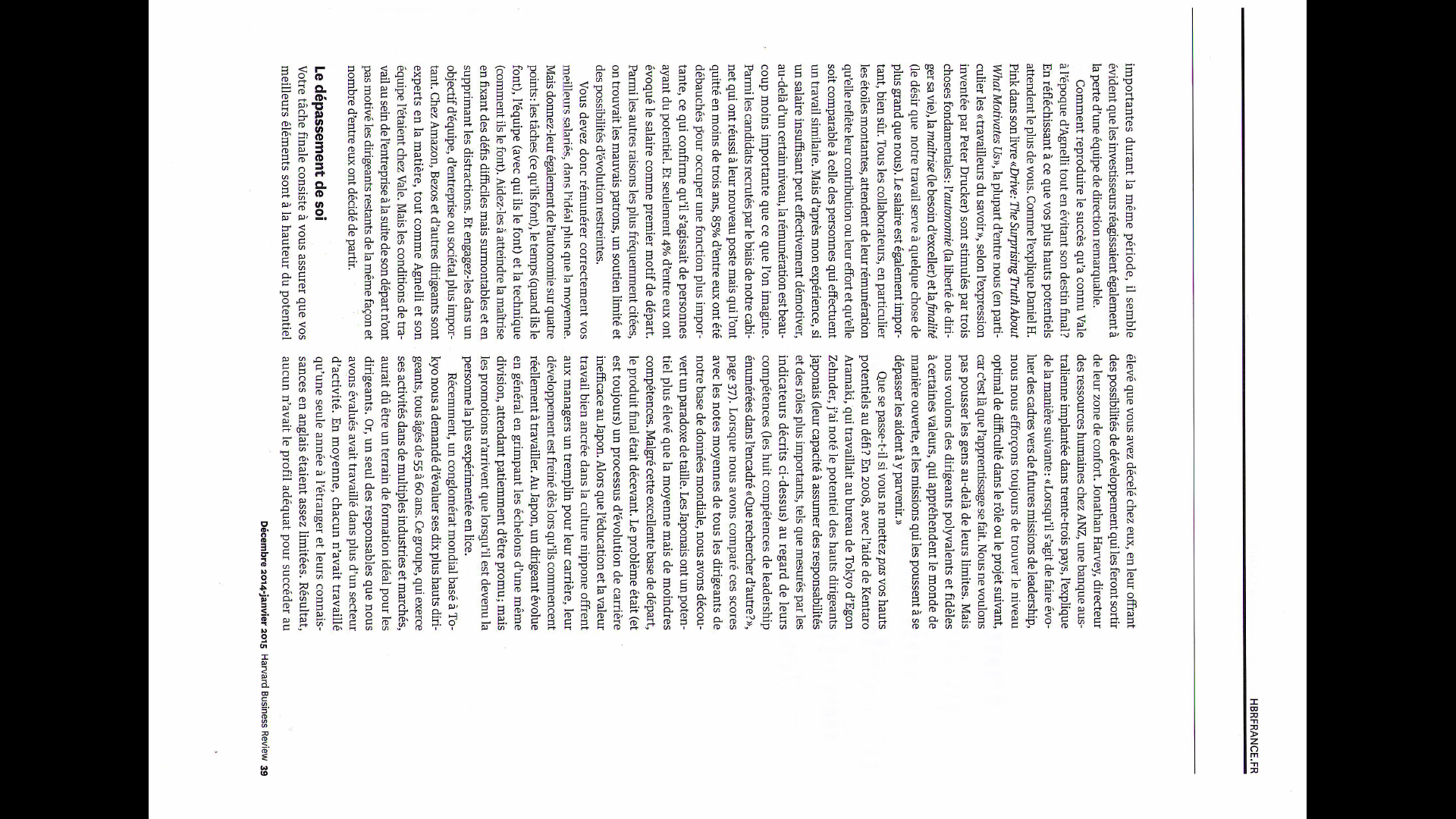 Harvard Business Review
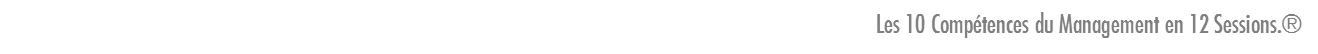 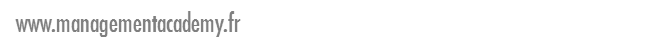 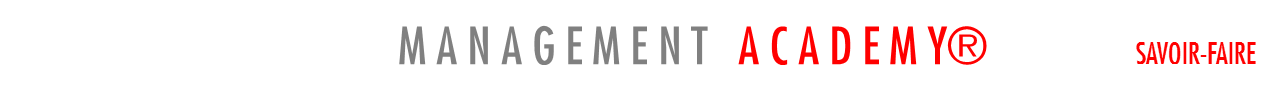 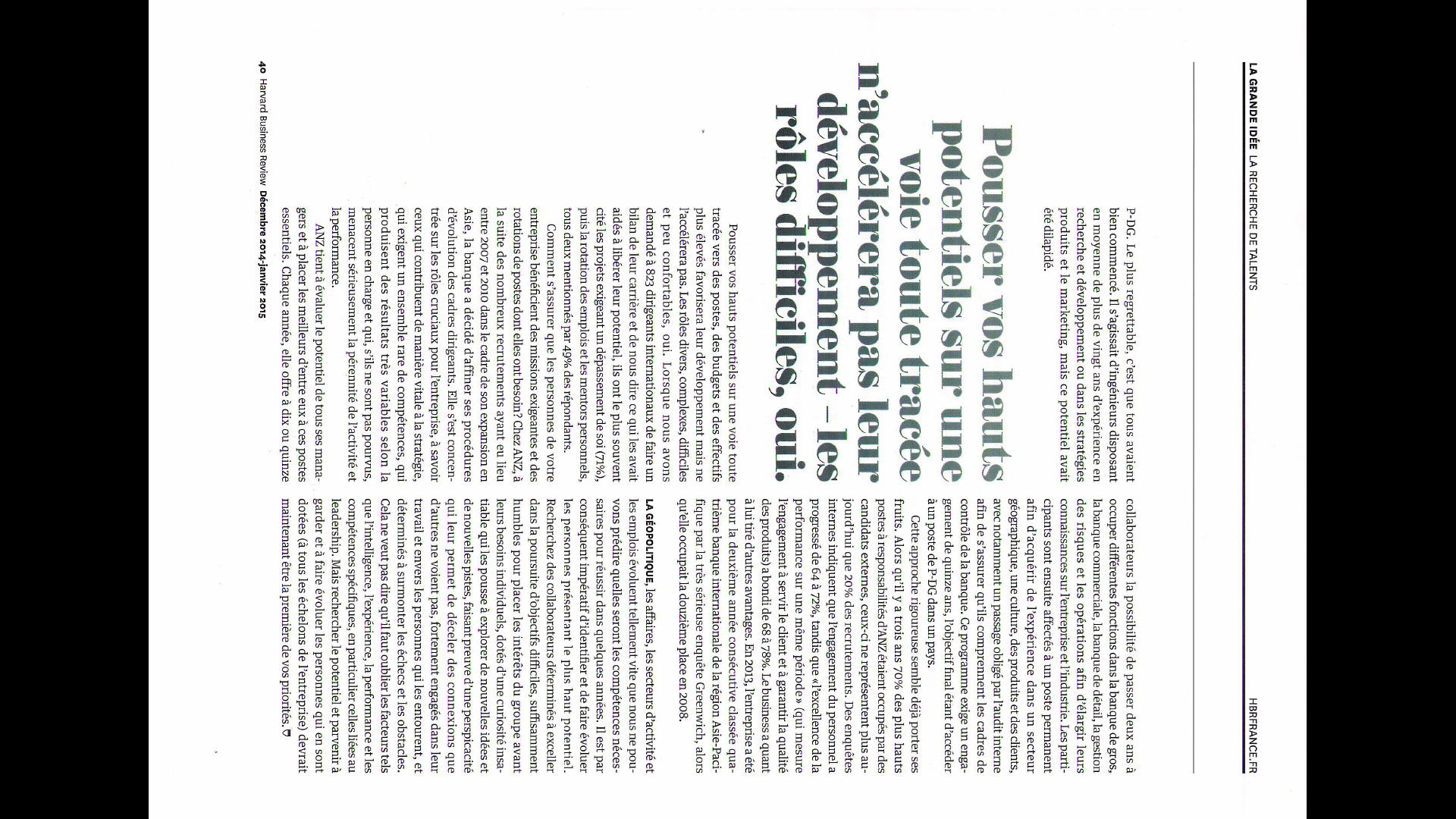 Harvard Business Review
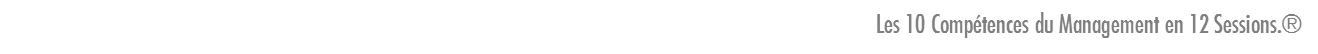 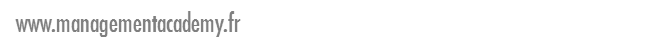 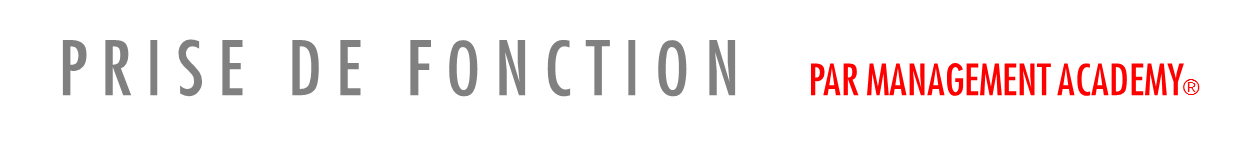 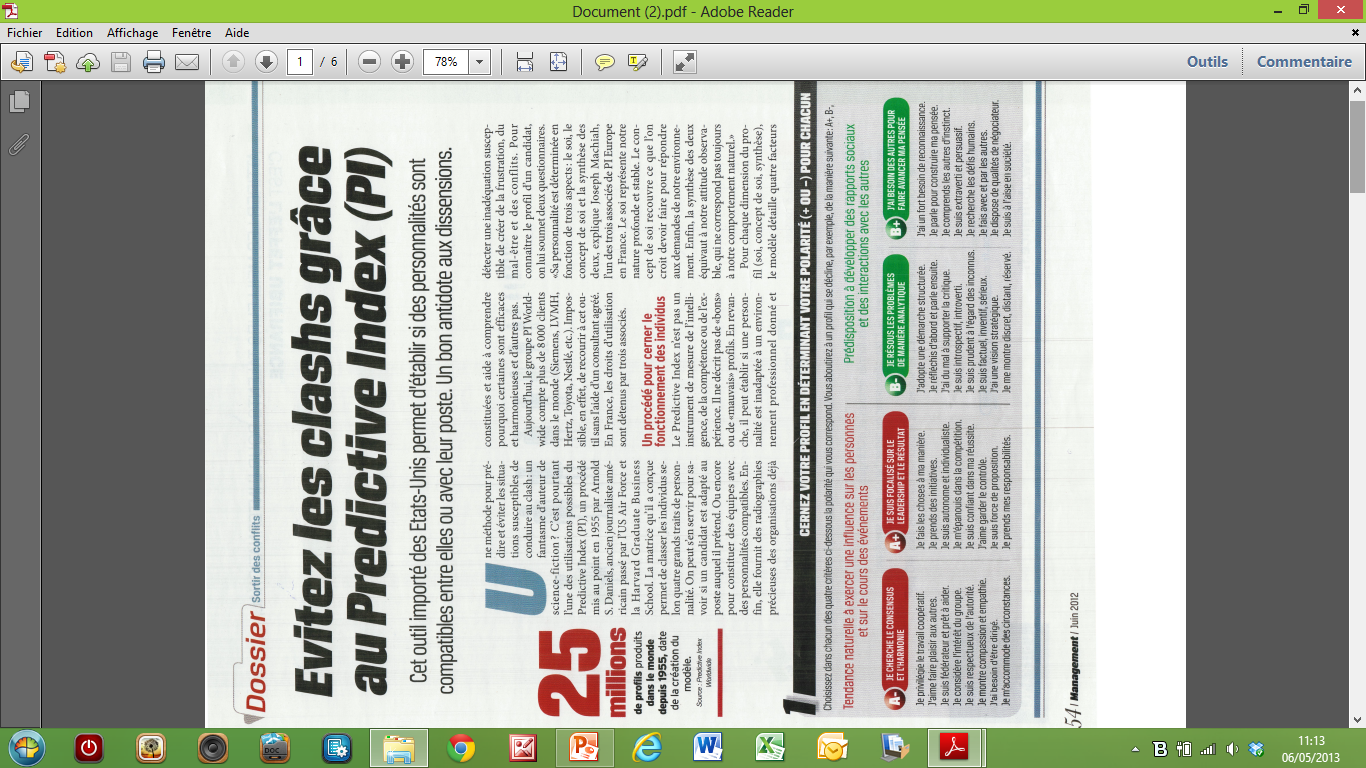 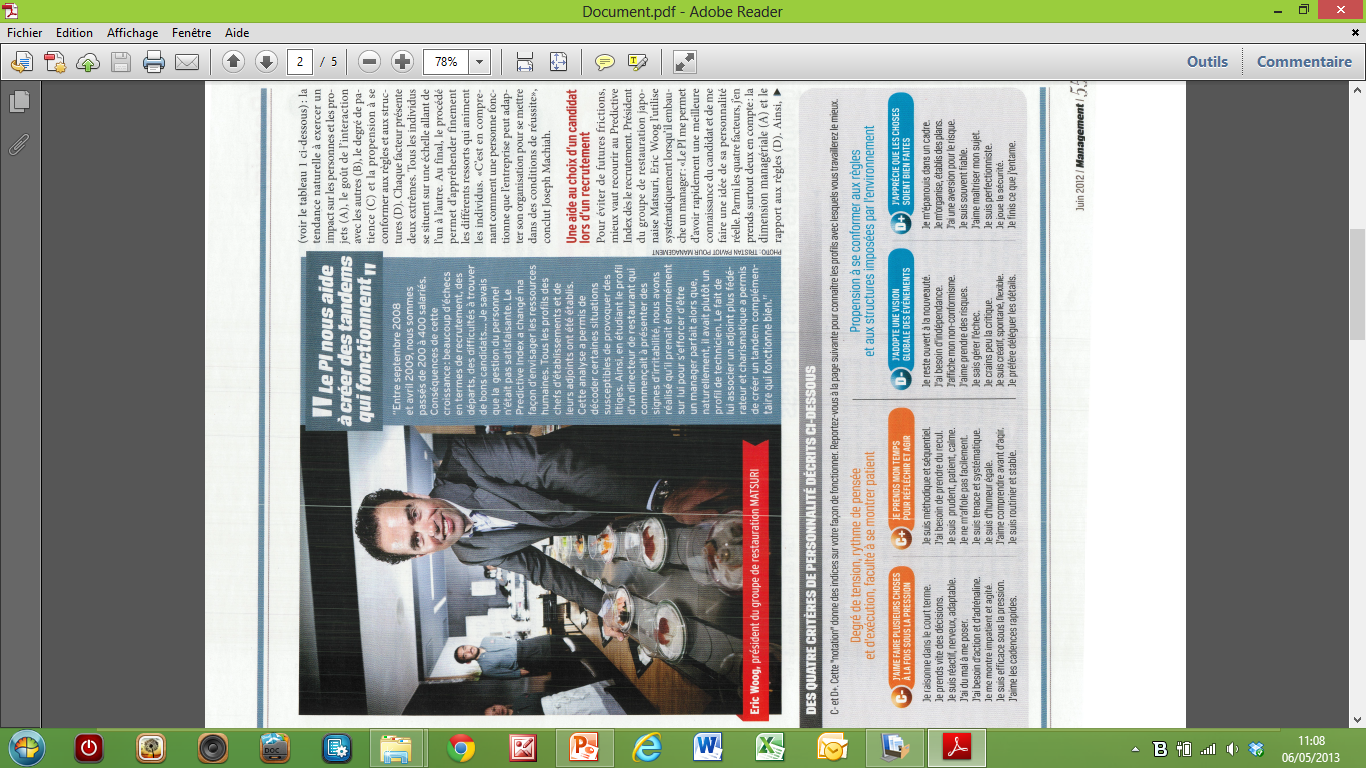 Management
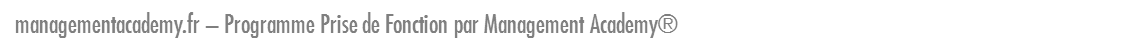 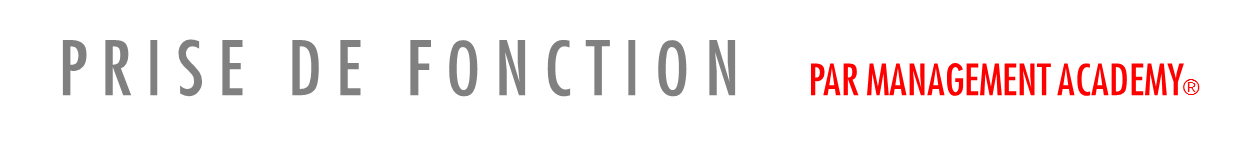 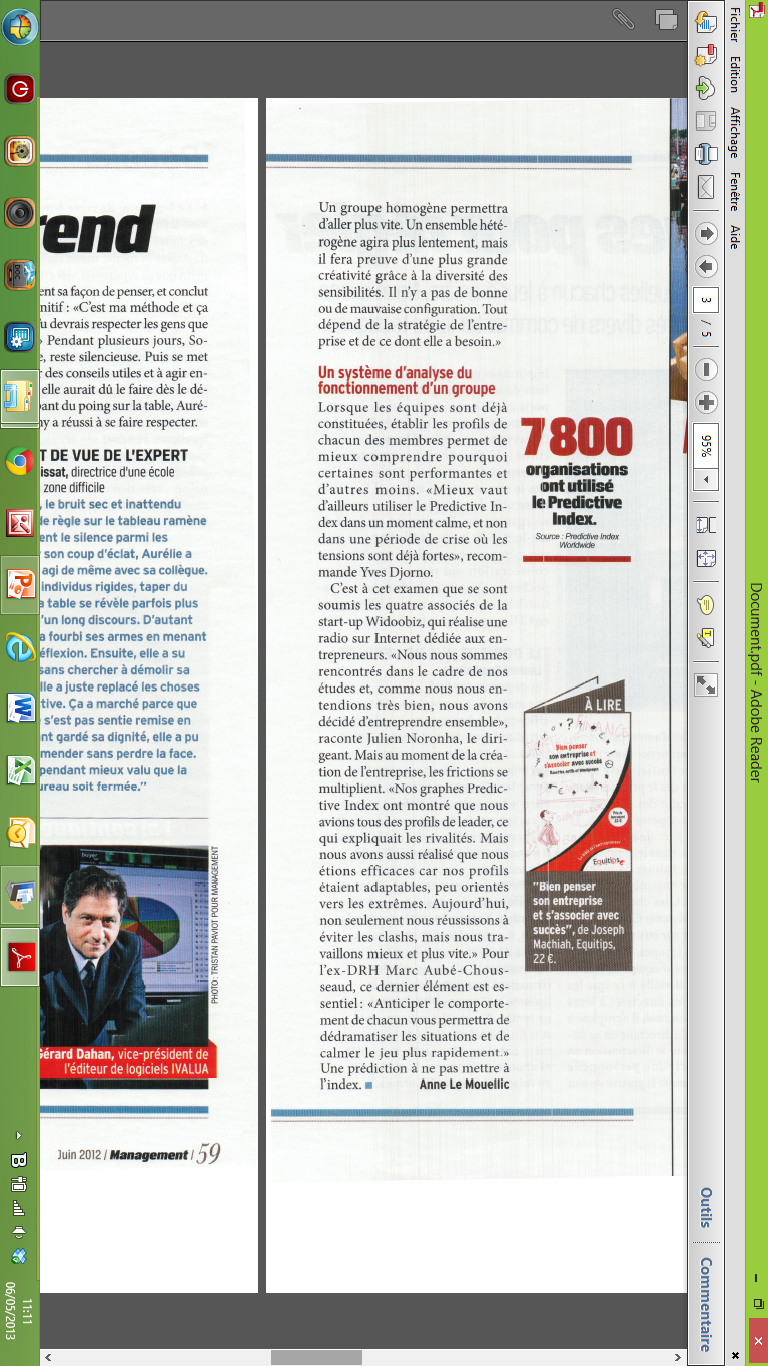 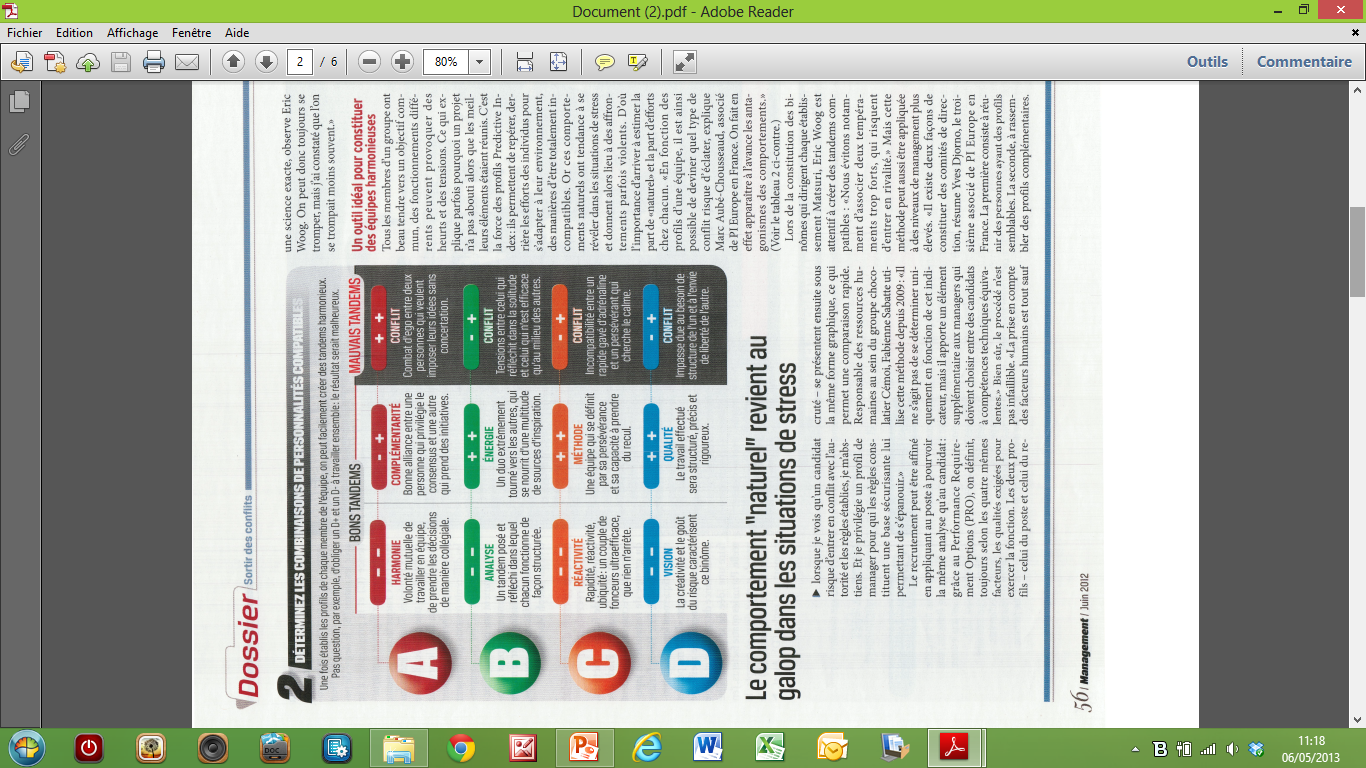 Management
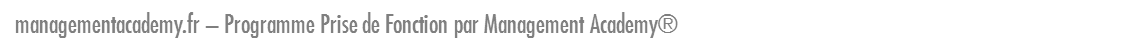 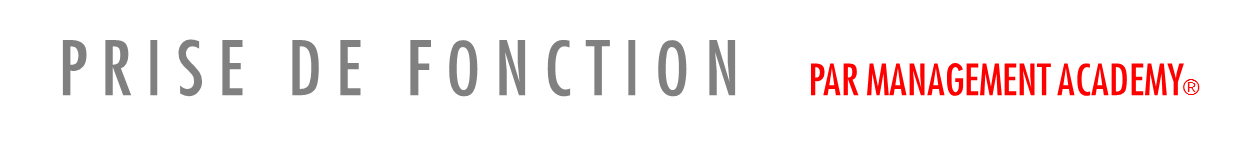 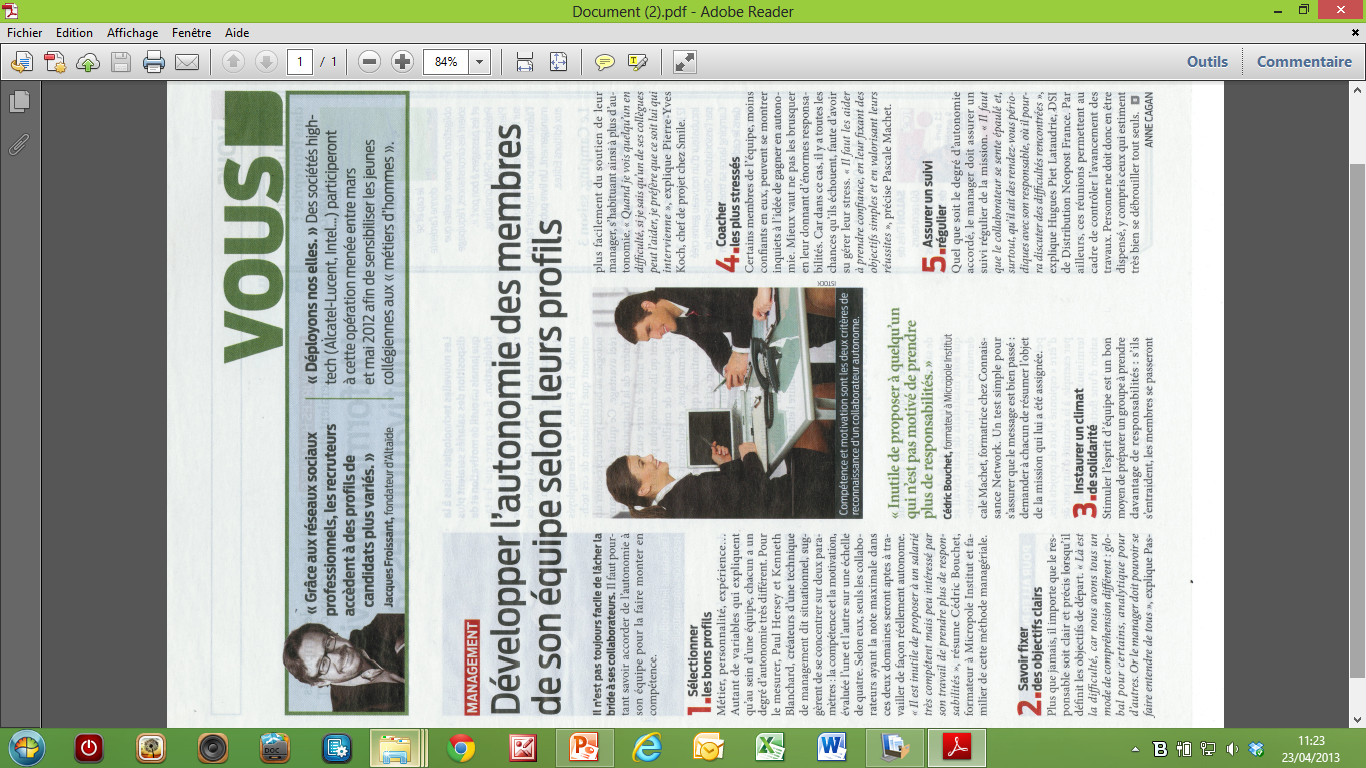 Business & Techno
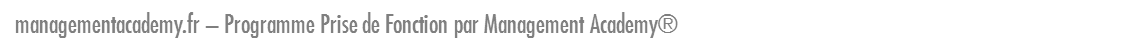 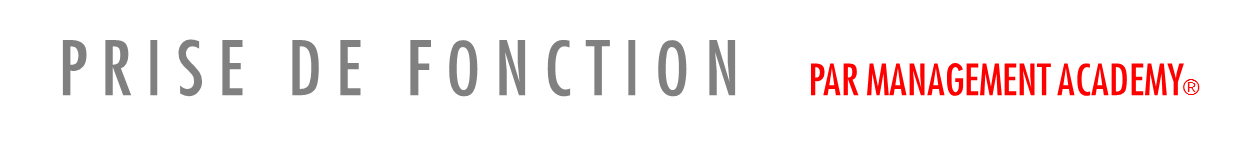 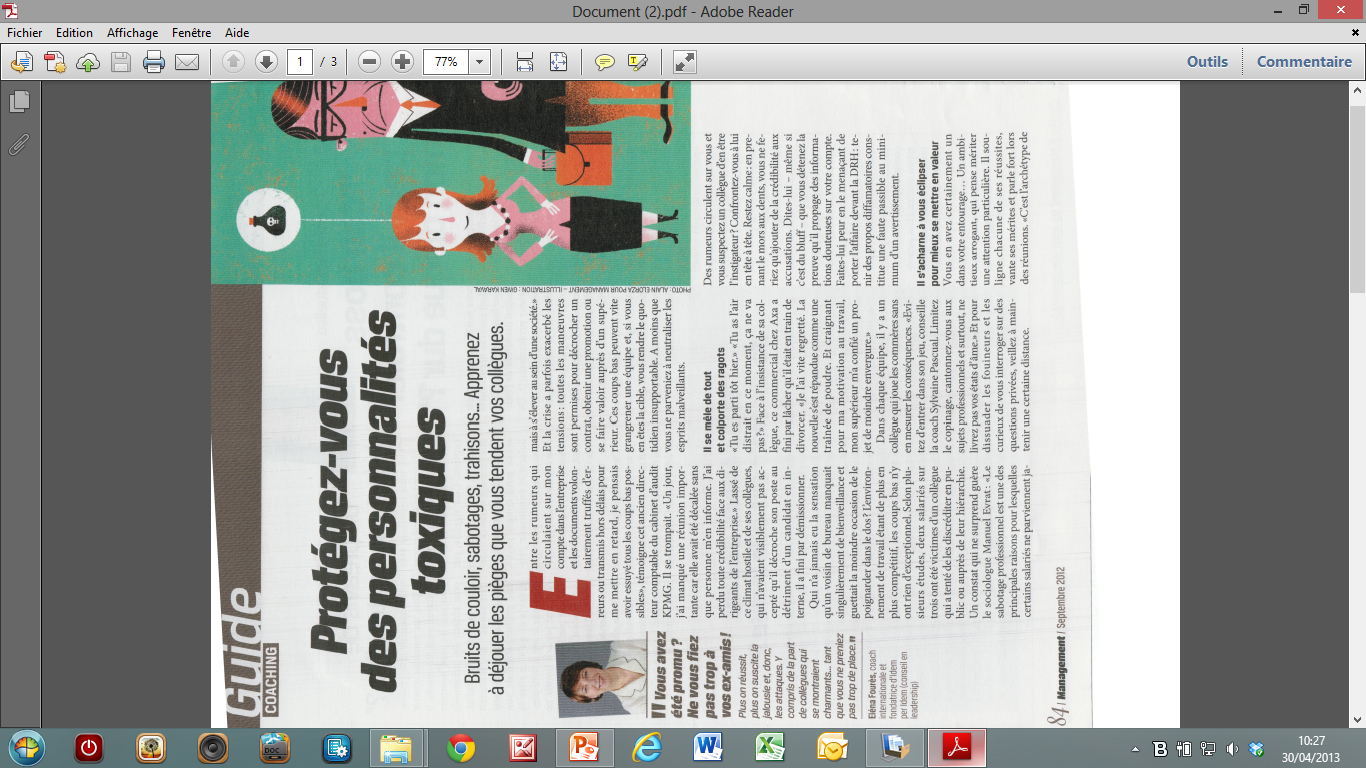 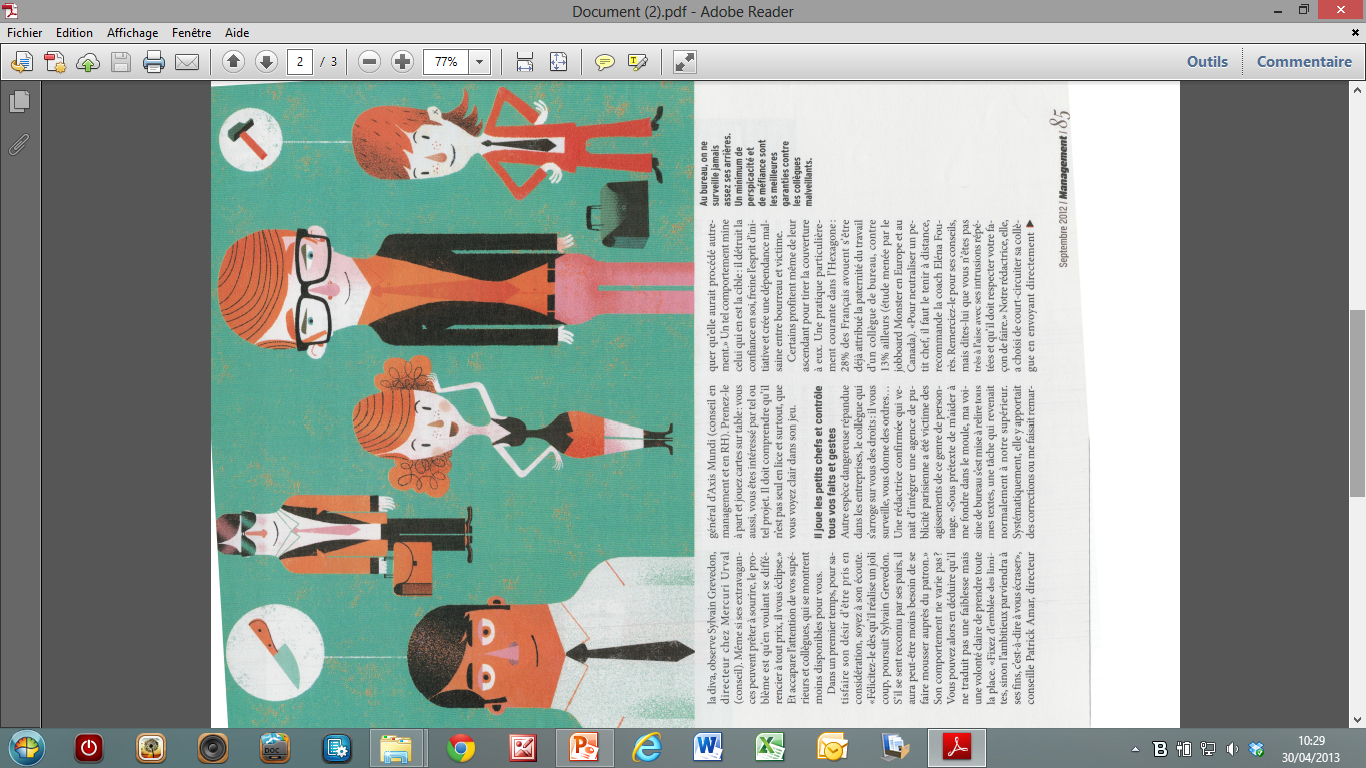 Management
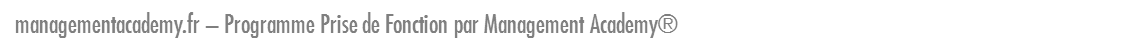 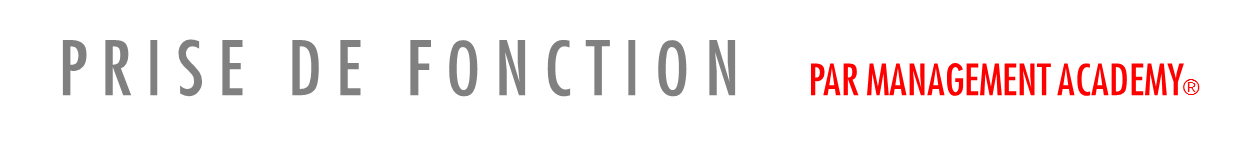 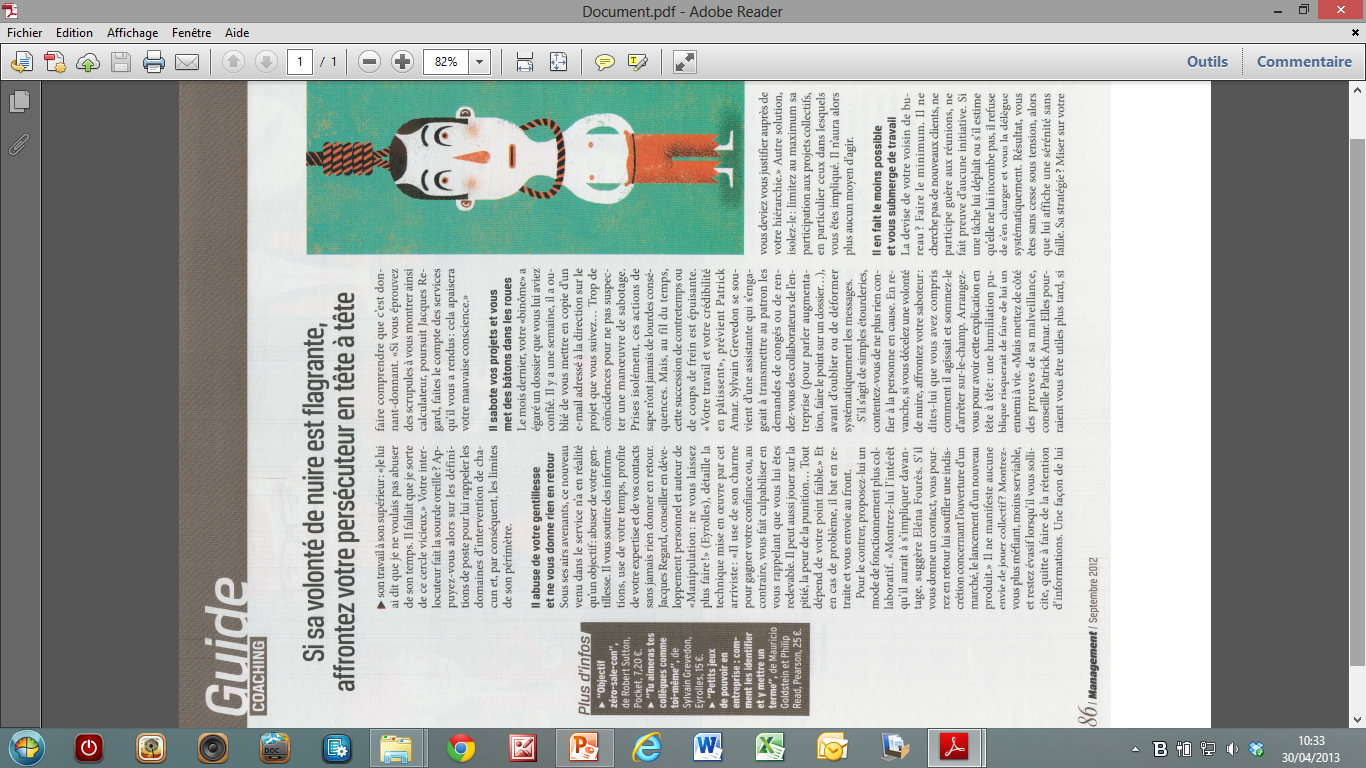 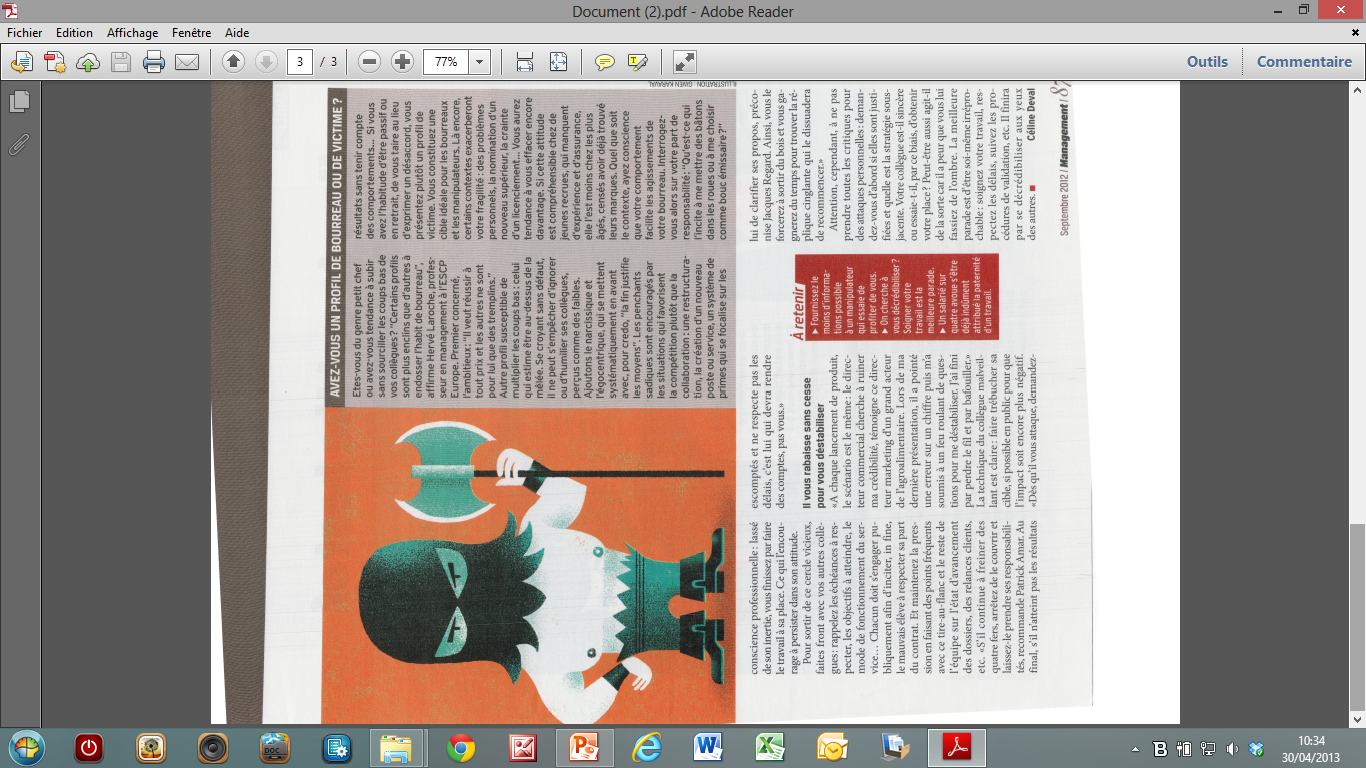 Management
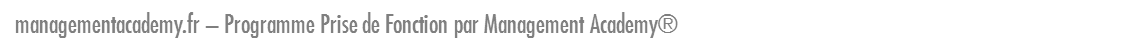 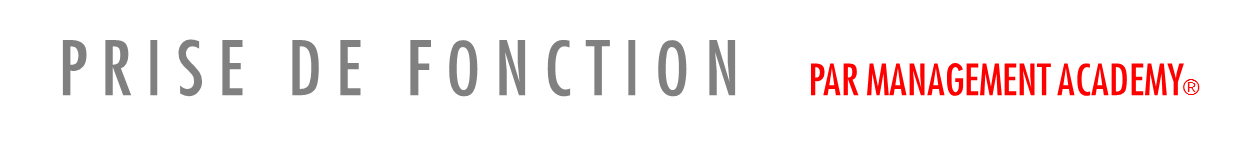 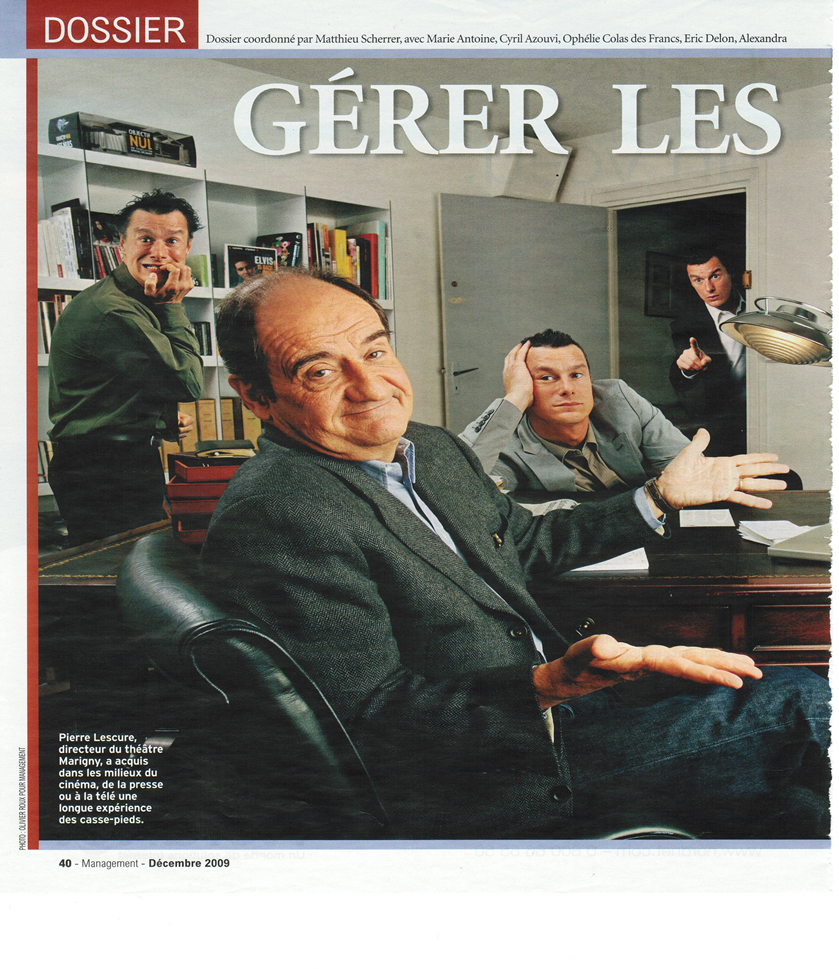 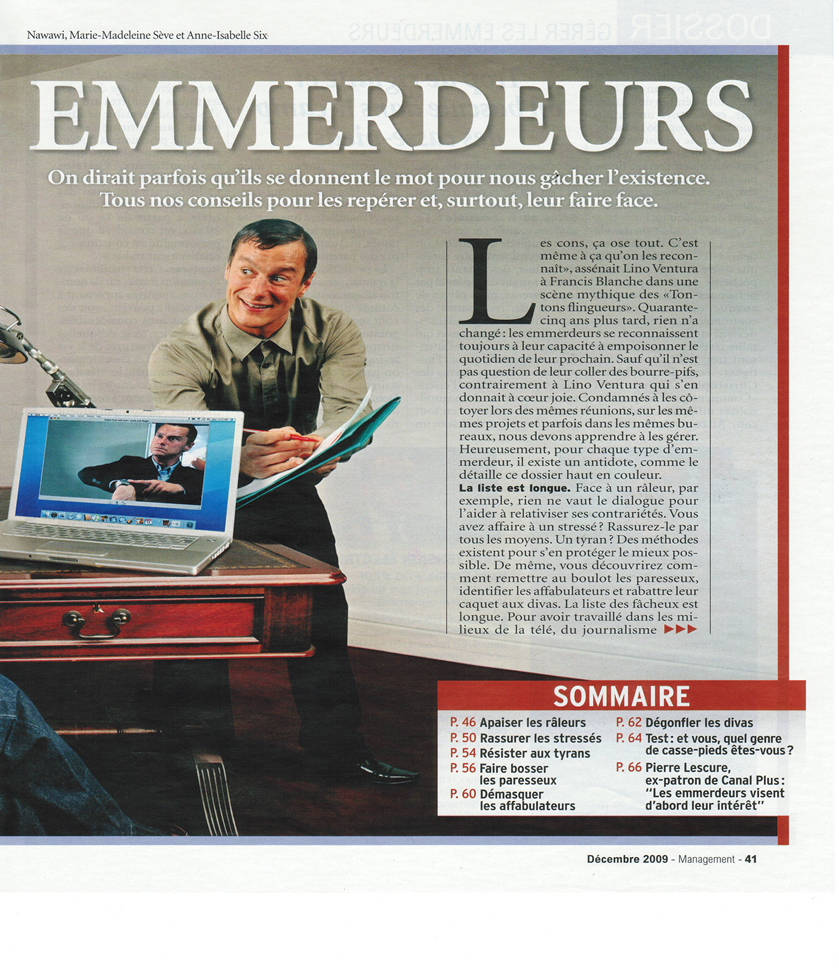 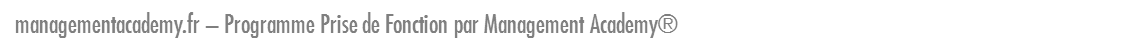 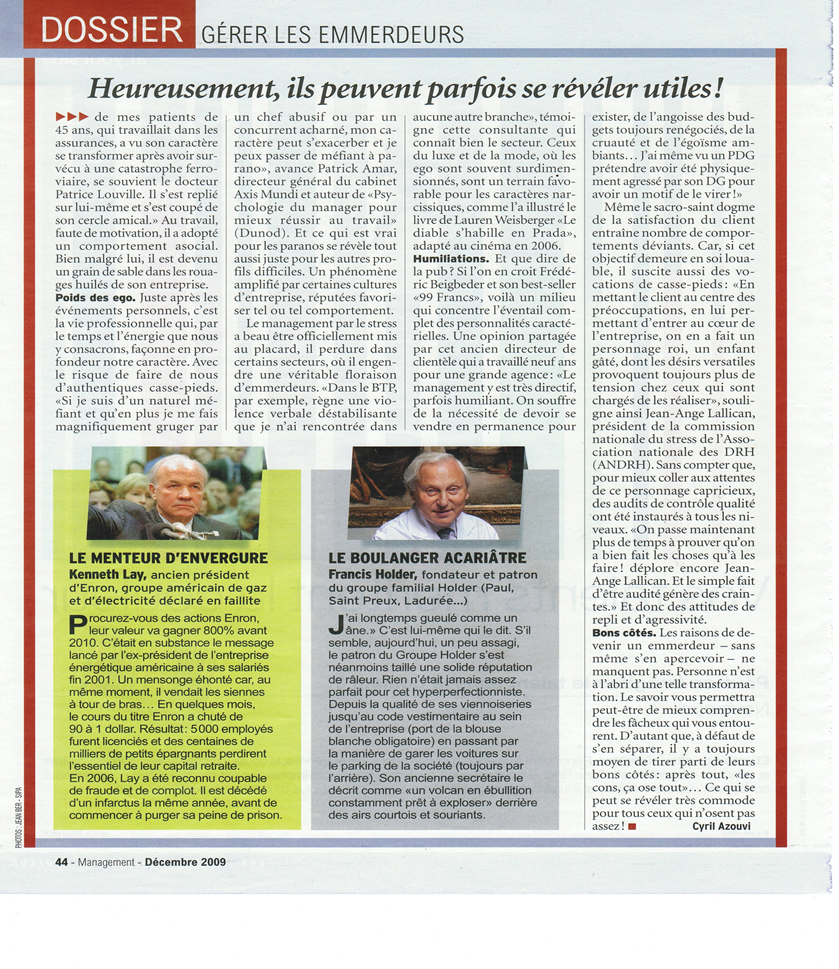 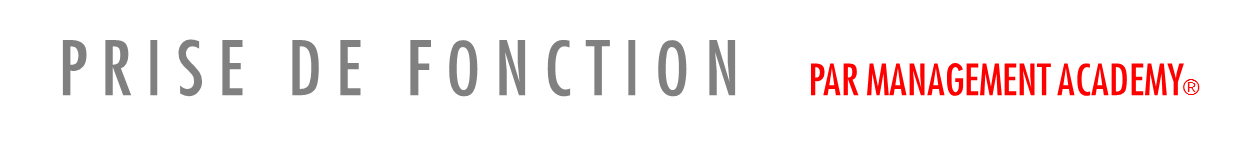 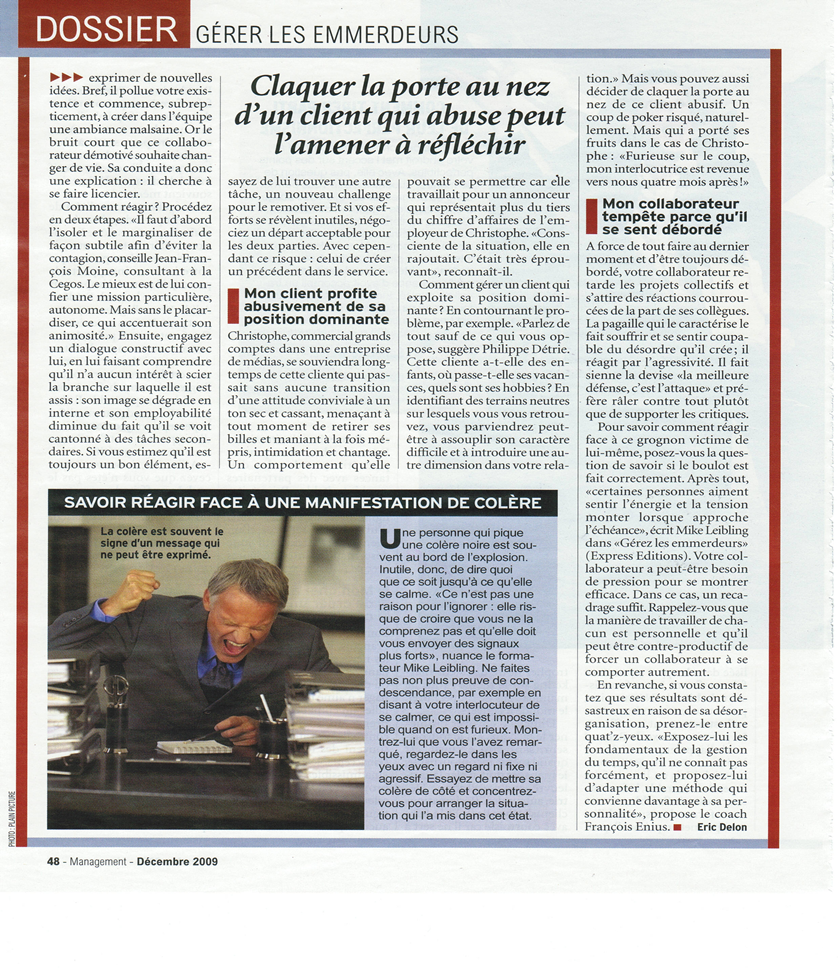 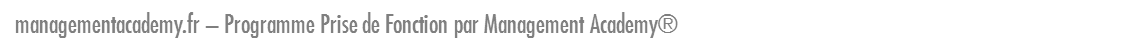 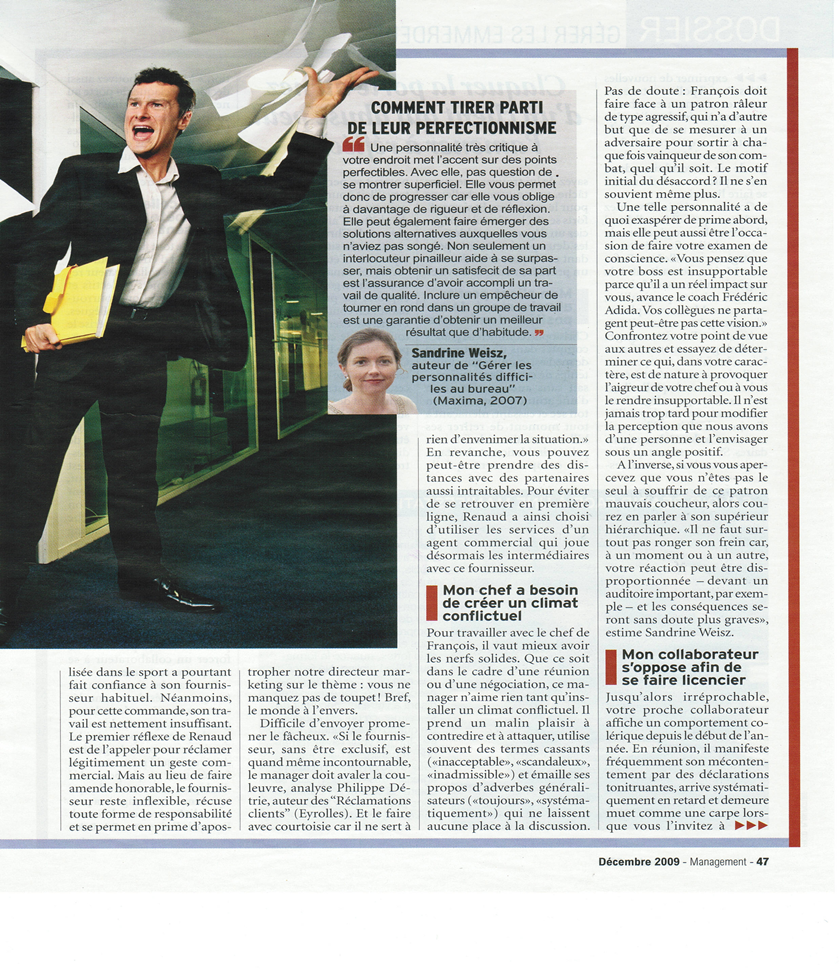 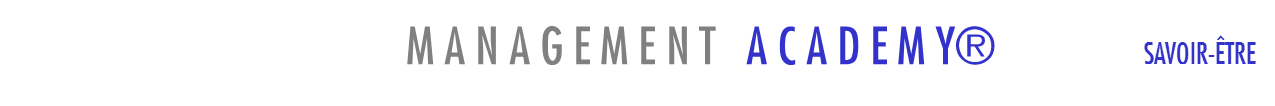 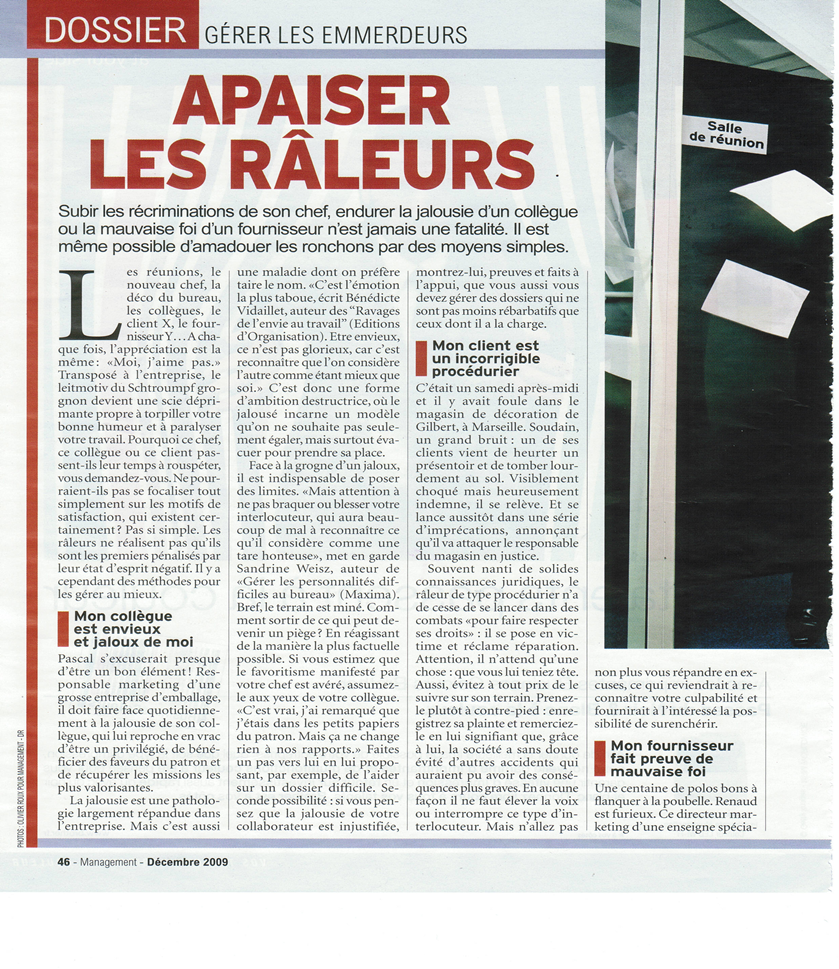 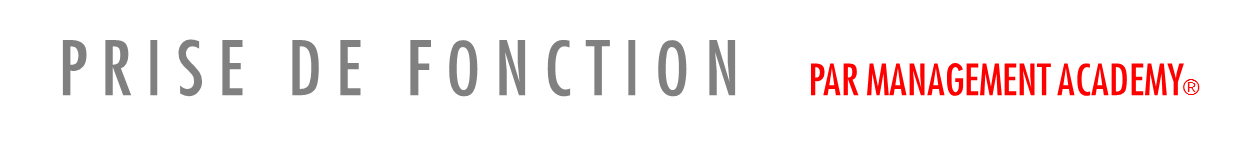 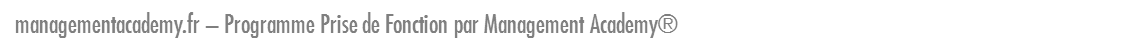 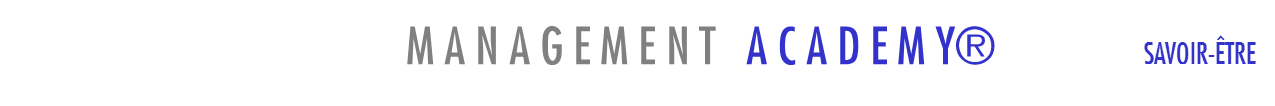 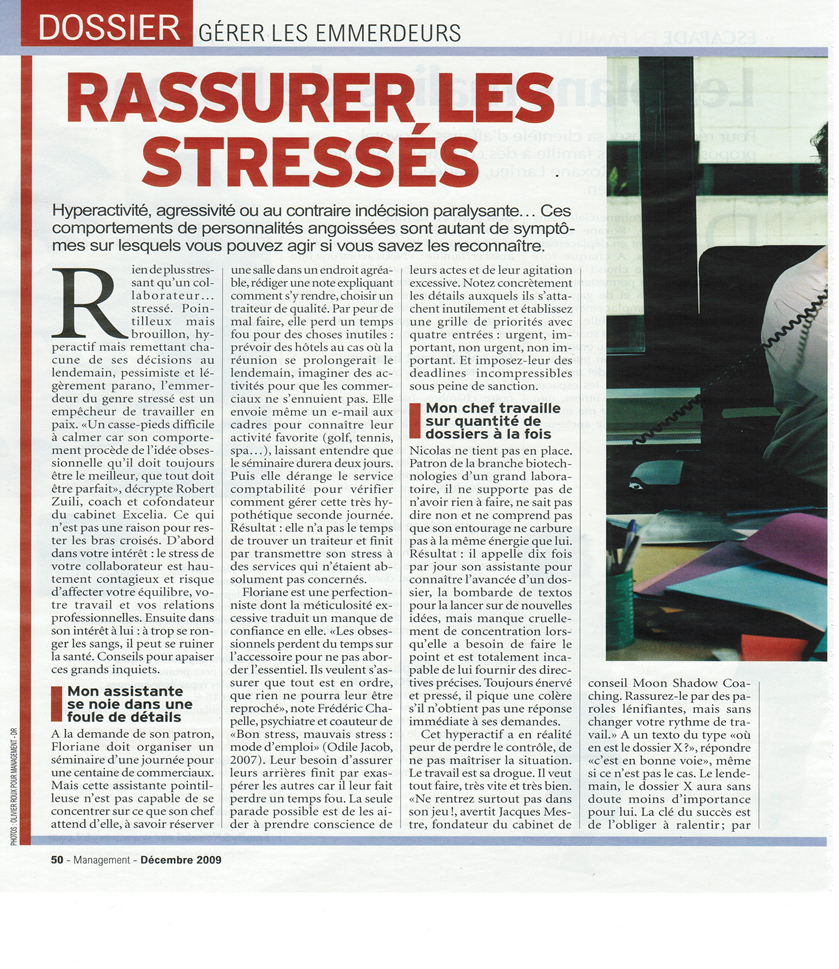 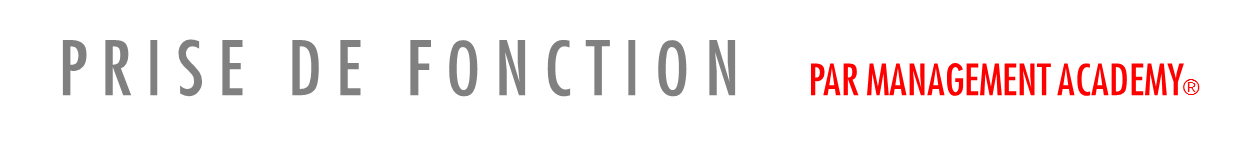 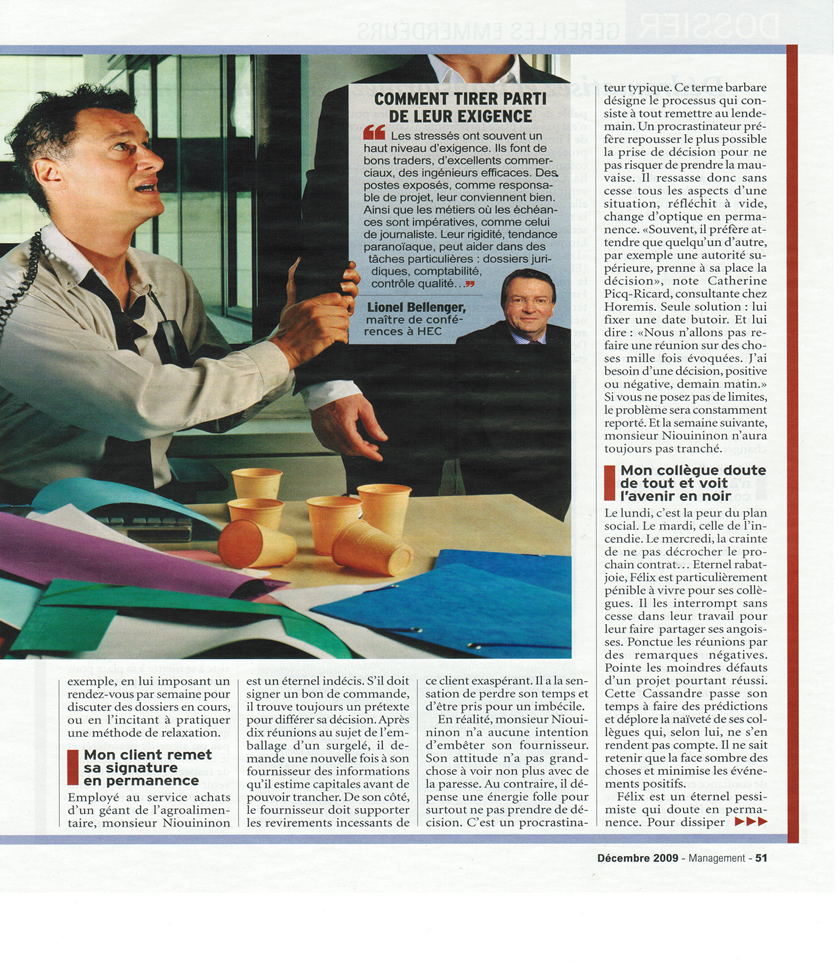 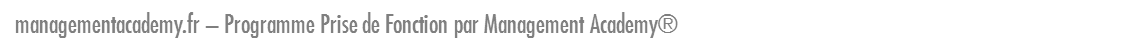 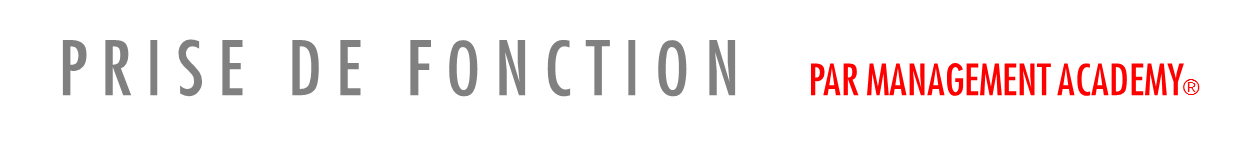 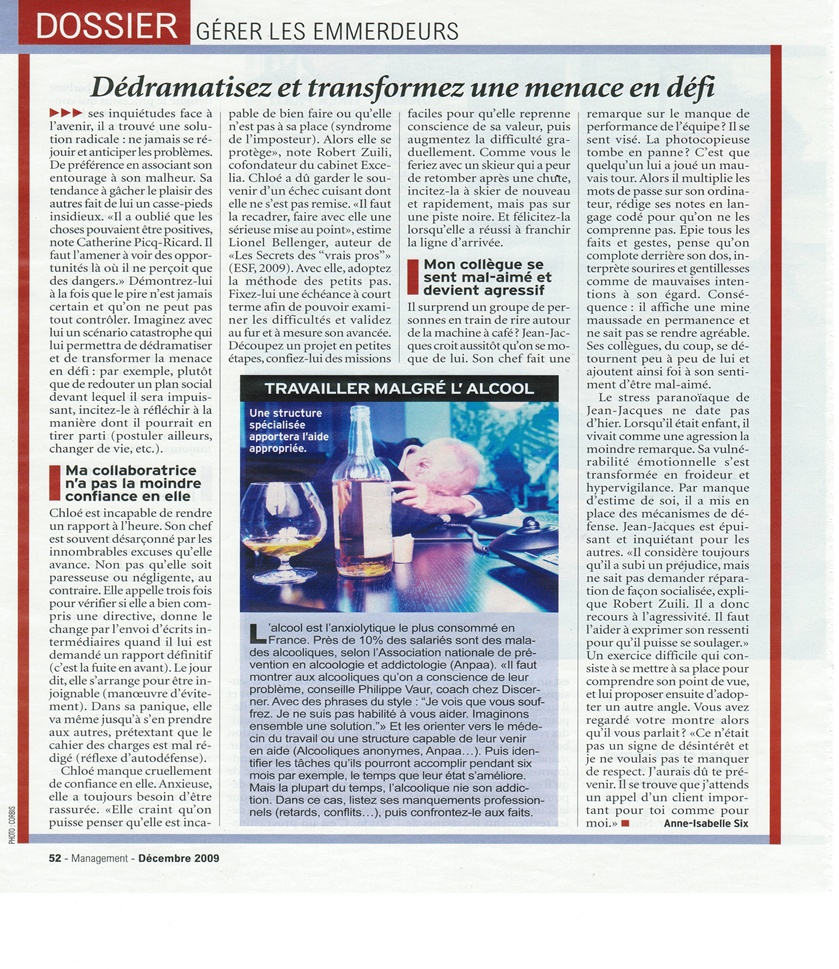 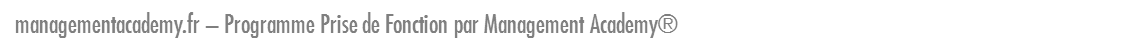 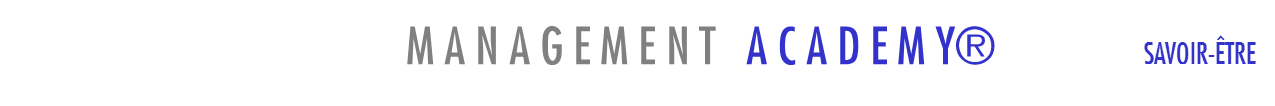 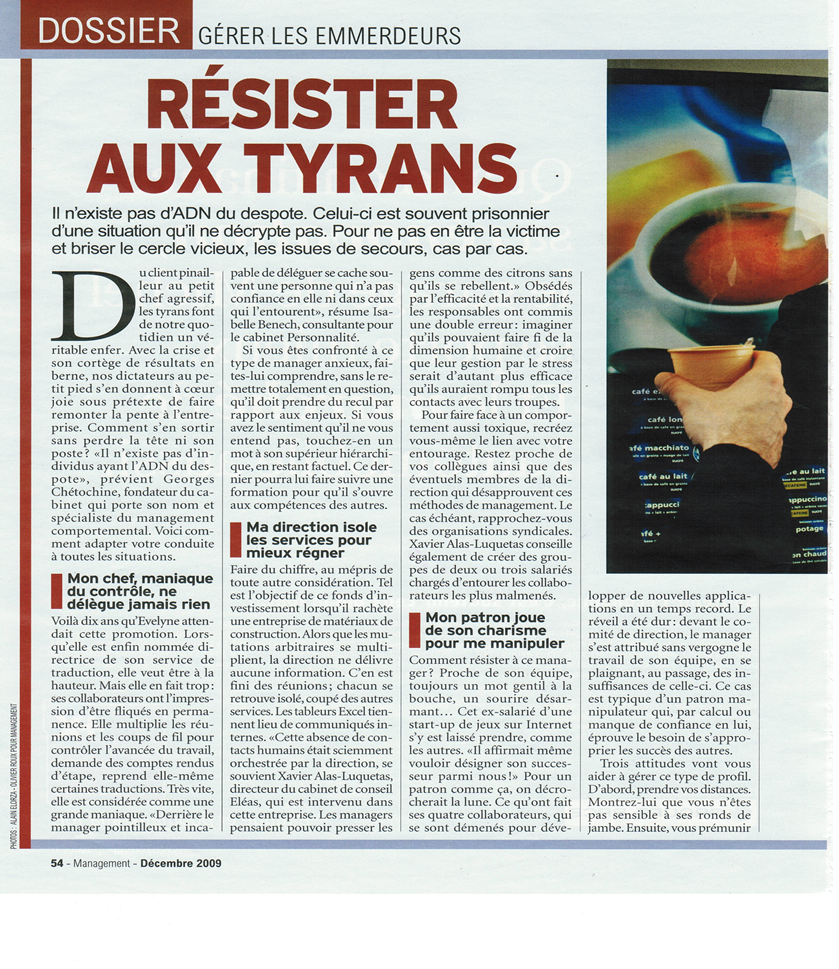 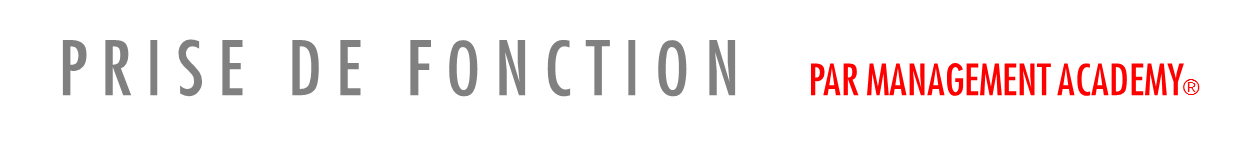 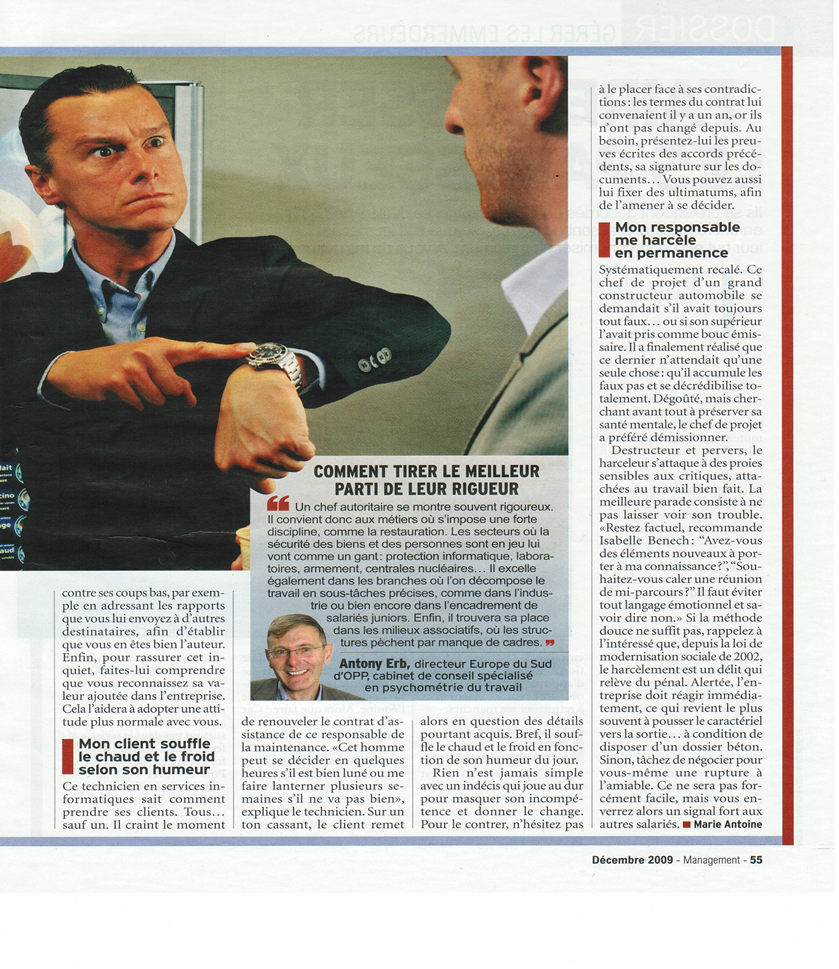 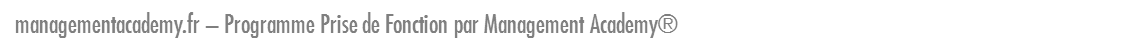 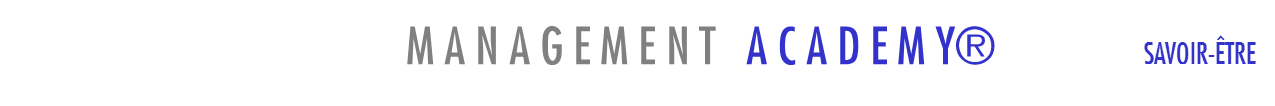 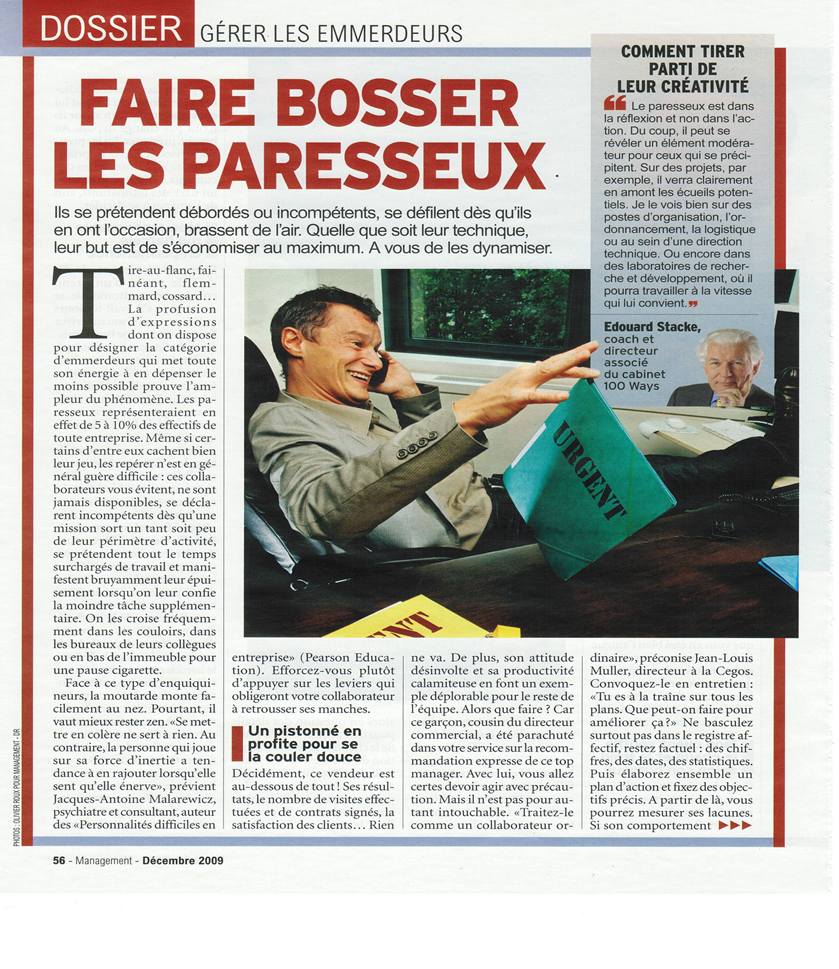 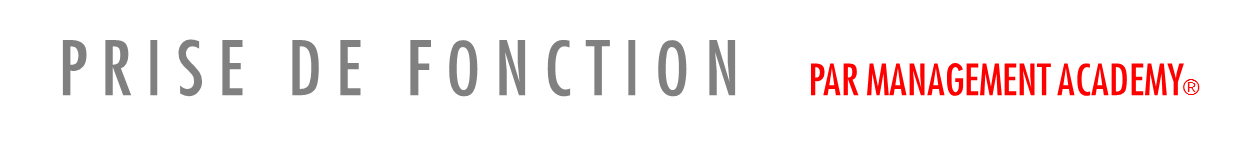 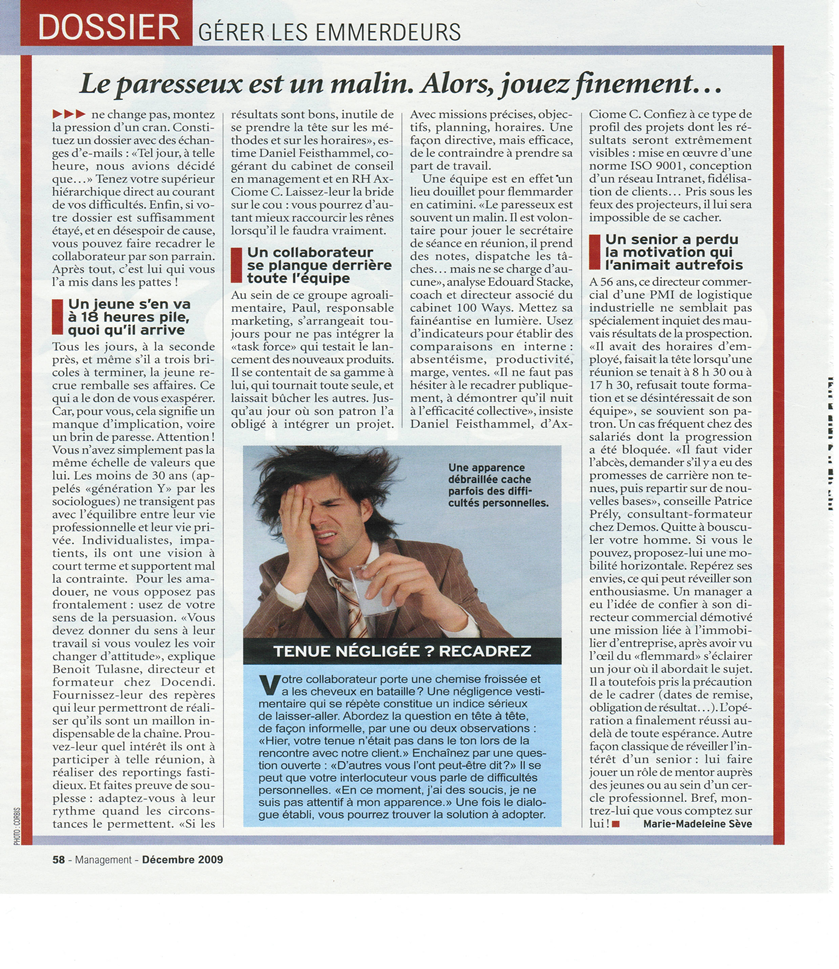 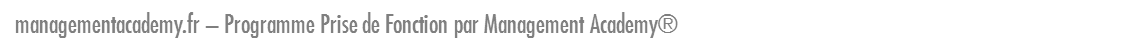 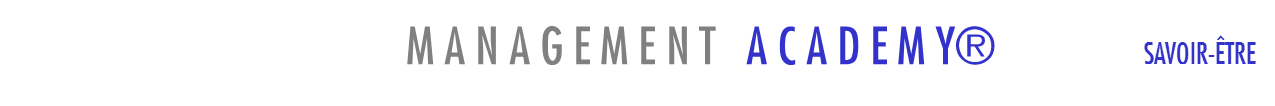 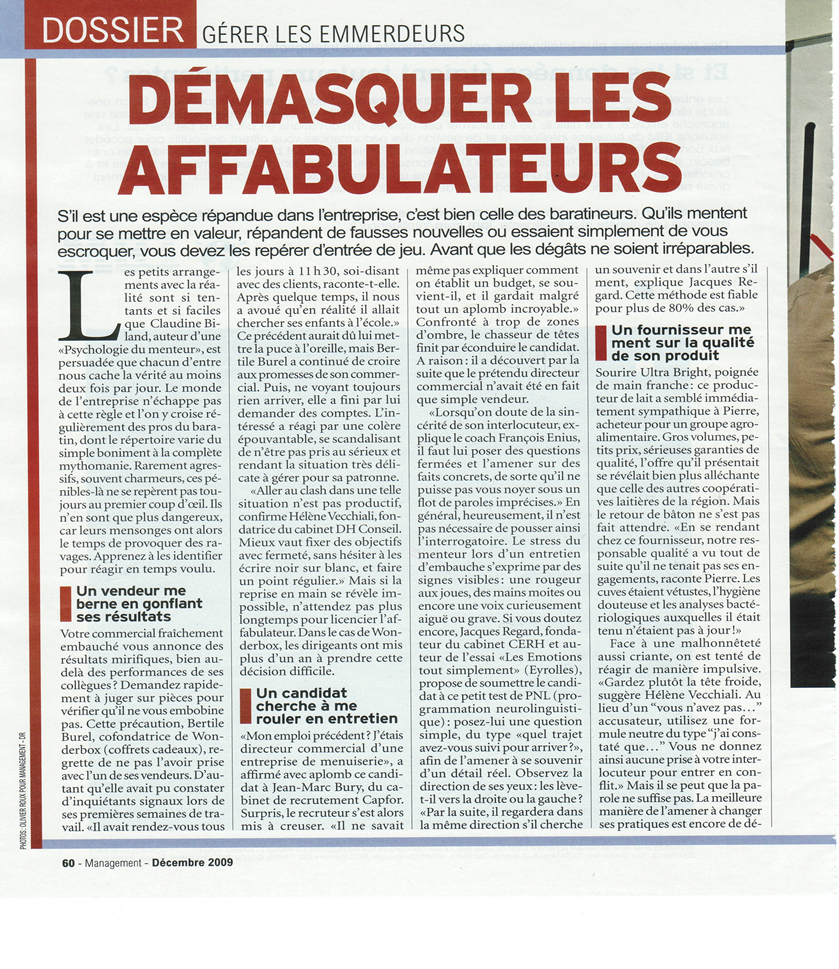 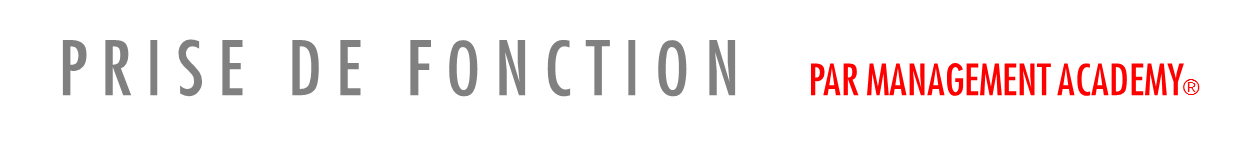 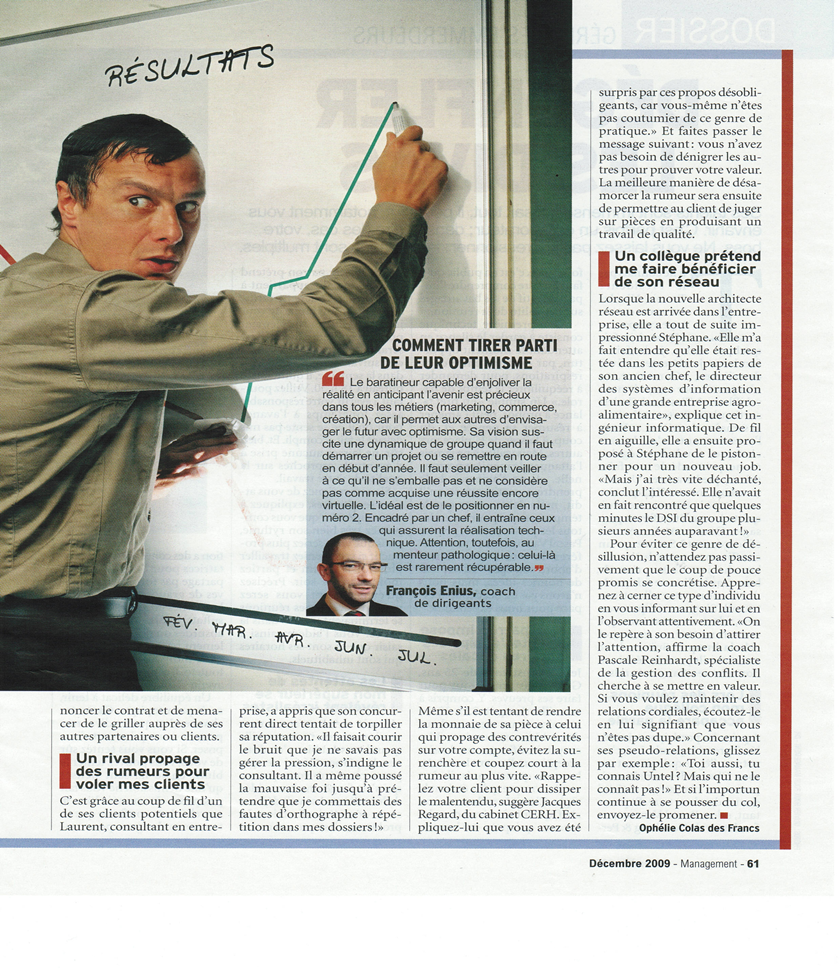 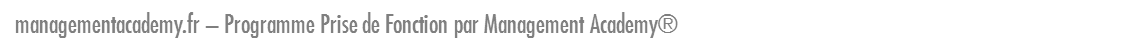 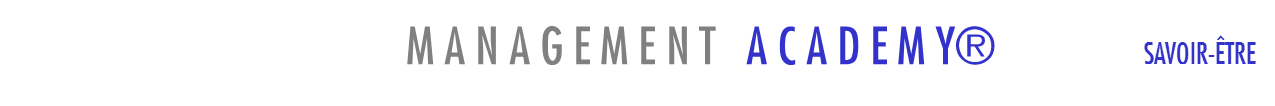 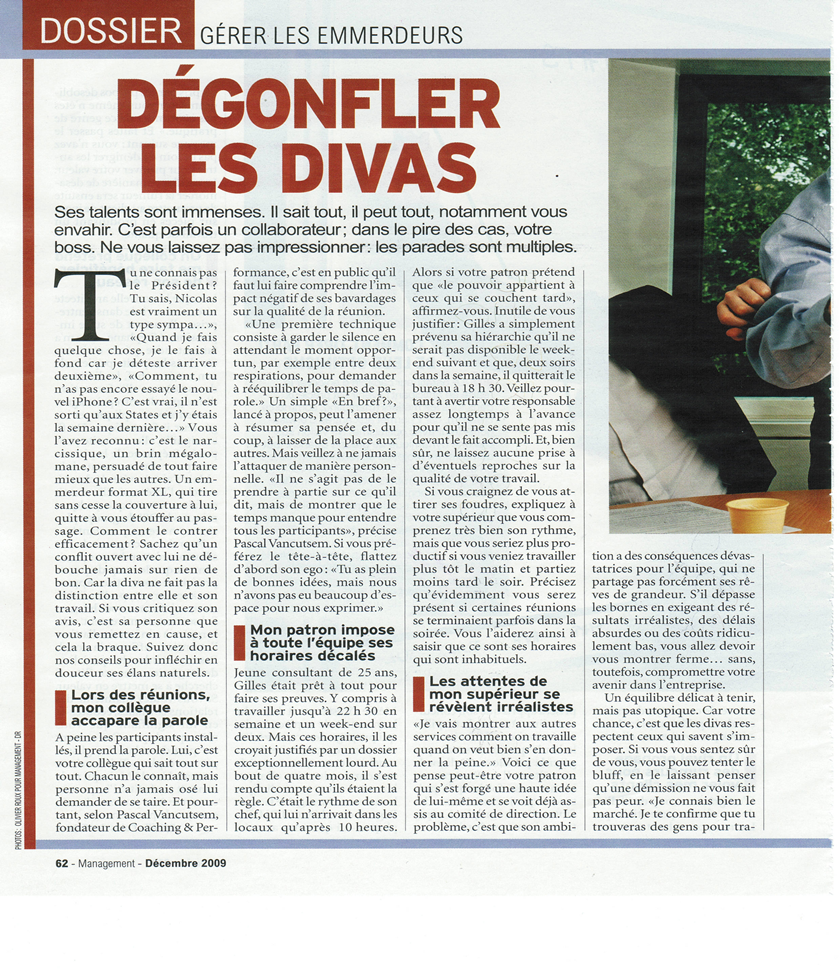 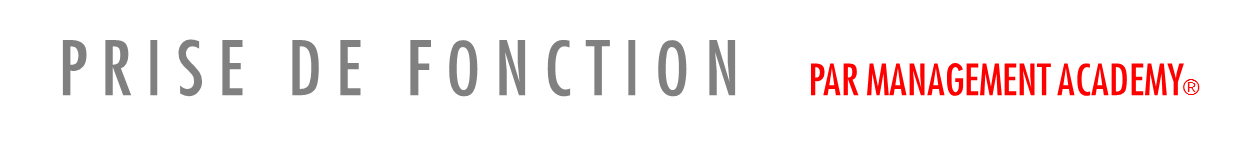 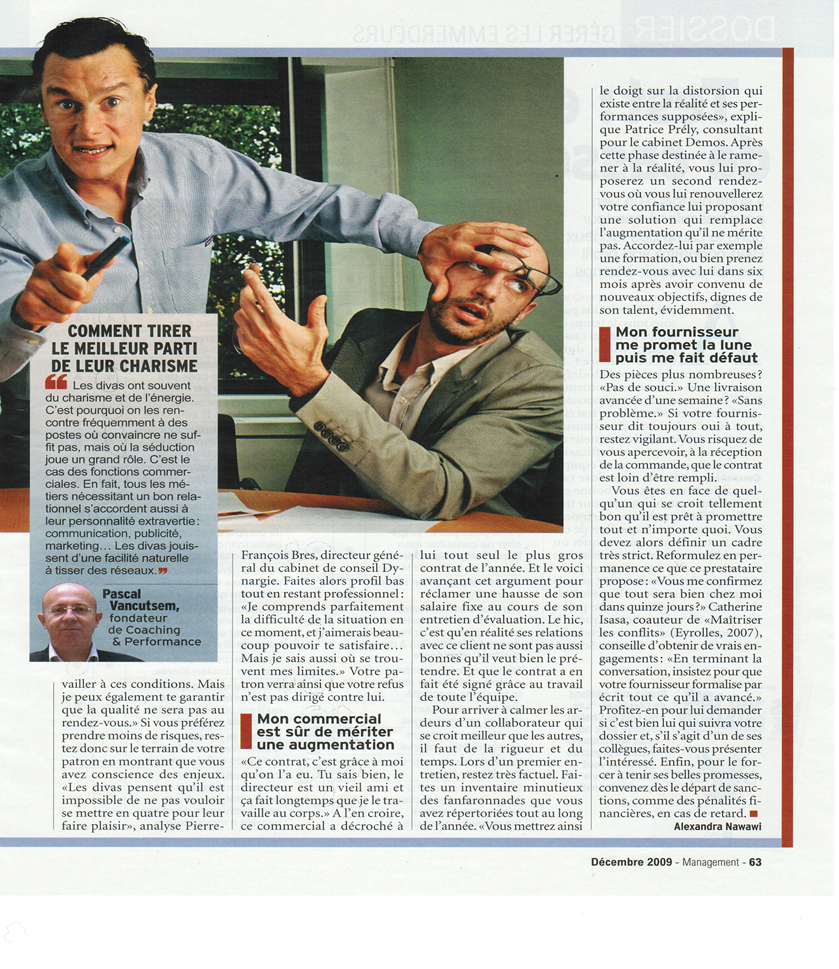 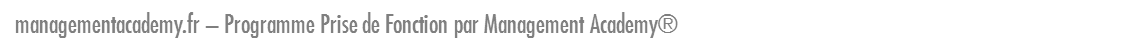 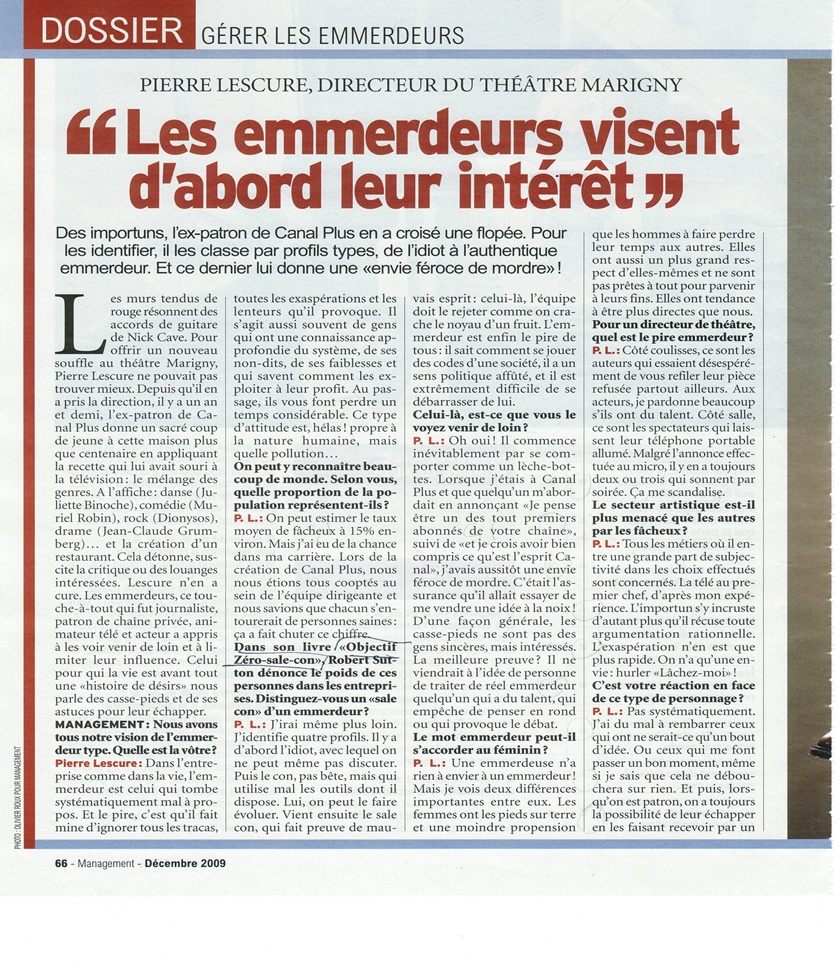 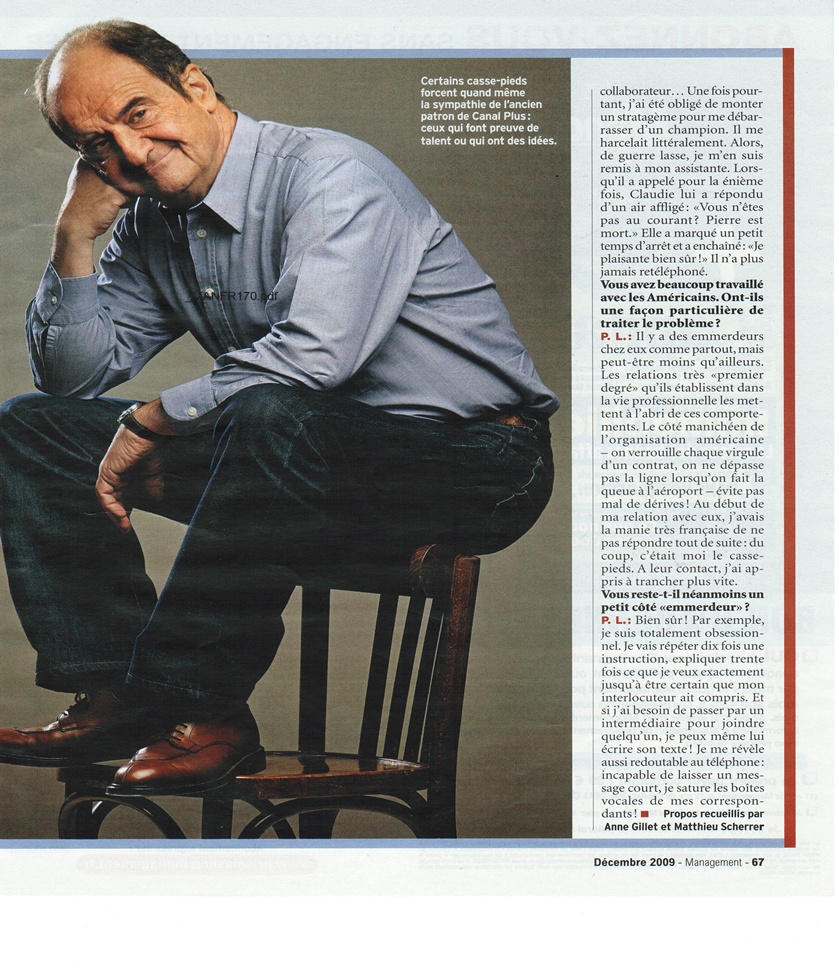 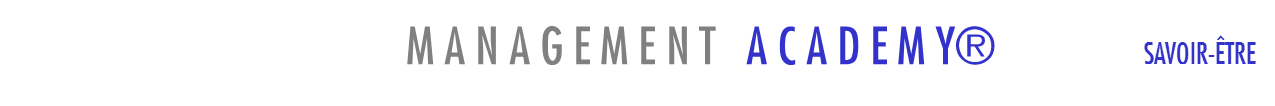 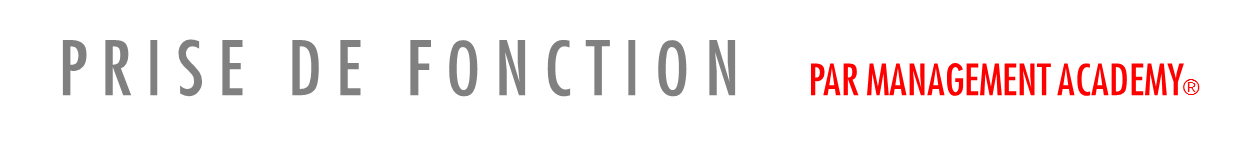 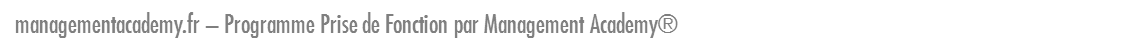